Technology for Excellent Science
ZEA-1
25.08.2022 | prof. Dr. Natour
ZEA
Central Institute of Engineering, Electronics and Analytics
ZEA-1│Engineering and Technology│Ghaleb Natour 
Design, development and fabrication of scientific and technical equipment, instruments and processes 

ZEA-2│Electronic Systems│Stefan van Waasen
Development of  complex electronic and information technology system solutions 

ZEA-3│ Analytics │Stephan Küppers
Analytical competence for research and application
ZEA-1
Facts and Figures (as at 09/2022)
9 PhDs, 5 Master- and 4 Bachelor students, 2 Trainees and 6 Colleagues in Administration
150 on-going FZJ-cooperation 

27 on-goingindustrial cooperation 

10 funded projects with external partners
Approx. 160 Employees

100 in the Department Engineering and New Technologies 
50 in the Department Fabrication Techniques and Assembly
Active in all four HGF research fields Energy, Information, Matter, Earth and Environment 

Within 9 of 10 Research Programmes in every scientific priority of the FZJ
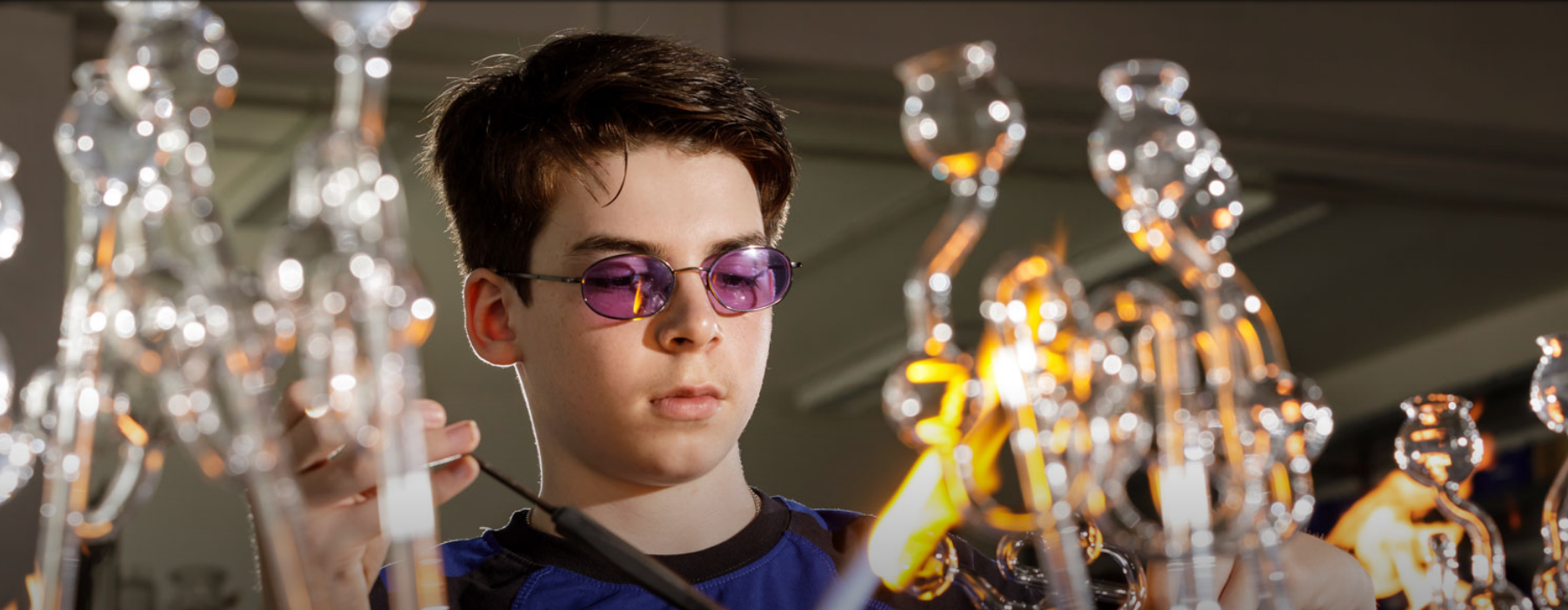 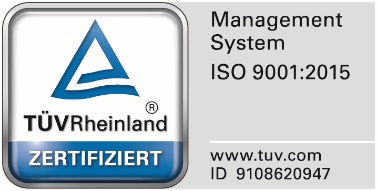 [Speaker Notes: Within 9 of 10 Research Programmes in every scientific priority of the FZJ: not in MT / Research Programm Materie
FZJ Cooperations = Summe aus Anzahl E-Nummern + Aufträge]
RESEARCH
Our fields of research
Accelerator Physics
Energy
Neutron Science
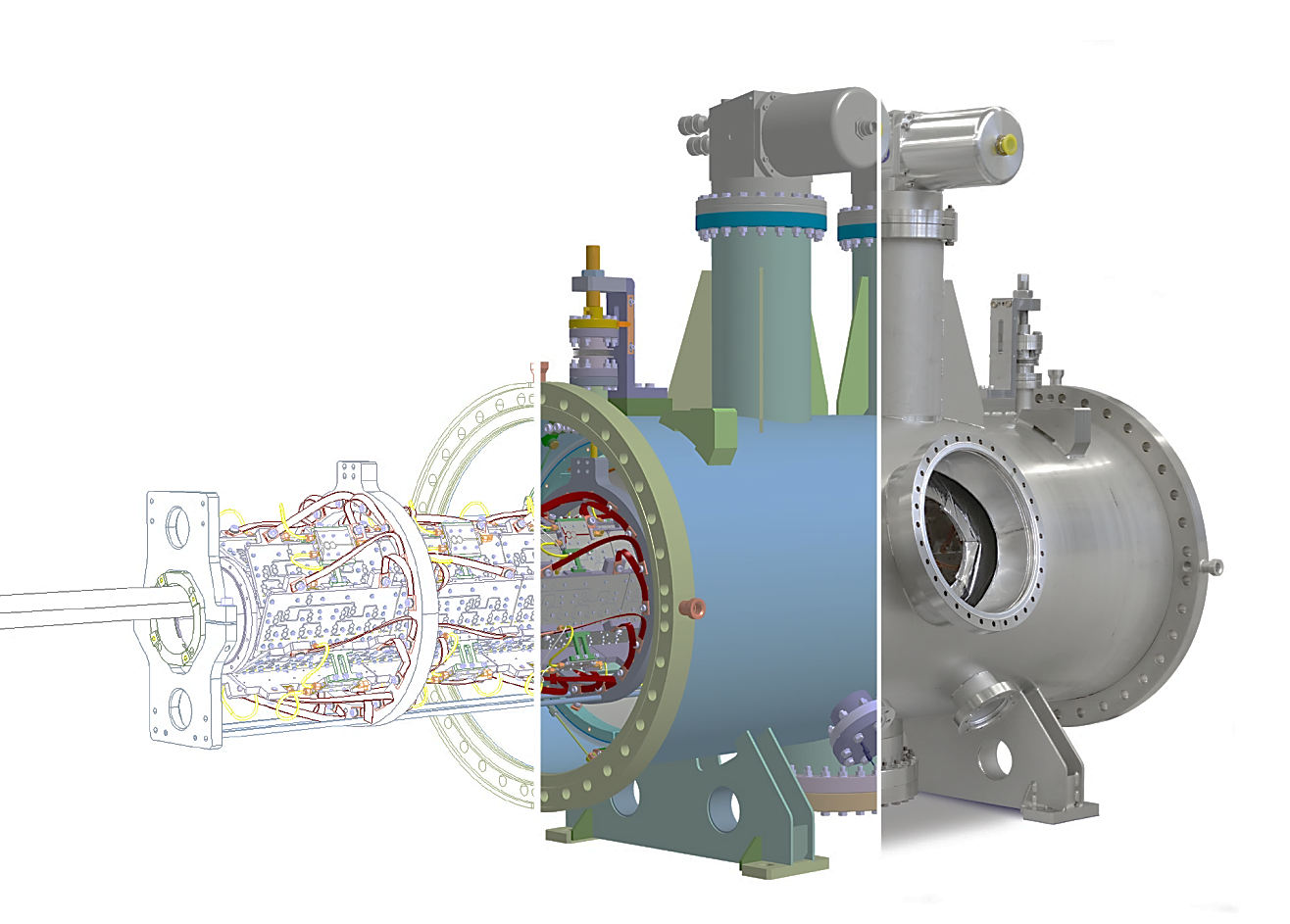 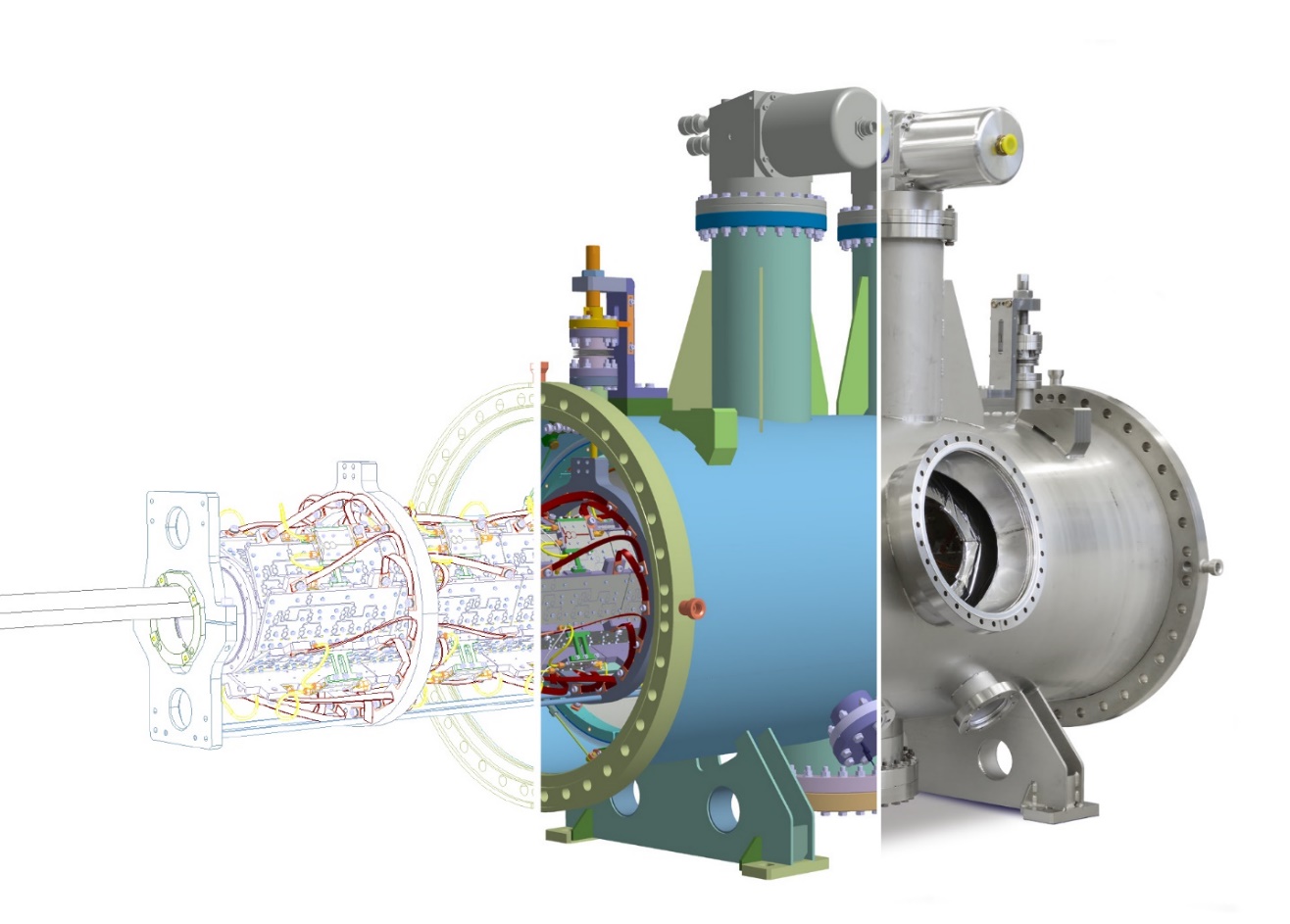 Climate Research
Bio-Geo Science
Information
Manufacturing Technology
5 mm
[Speaker Notes: Neutronen: NBEX (ESS)
Climate: Innensicht Saphir Kammer (Atmosphärensimulationskammer mit IEK-8)
Accelerator: Kicker für HESR (Synchrotron in FAIR, Darmstadt mit IKP-4)
Bio-Geo: Agrasim (Pflanzenkammer mit IBG-3)
Energy: Iter (IEK-4) / In internationaler Zusammenarbeit entsteht in Cadarache im Süden von Frankreich das große Fusionsexperiment ITER
Information: BrainPET (neue Generation der medizinische Bildgebung mit 7T, INM-4)
Manufacturing: mittels SLE hergestelltes miniaturisiertes Lager]
Progrm oriented Funding of HGF
ZEA-1 Yearly budget of 16 Mio€
Scientific Divisions of FZJ
Research field distribution
ess
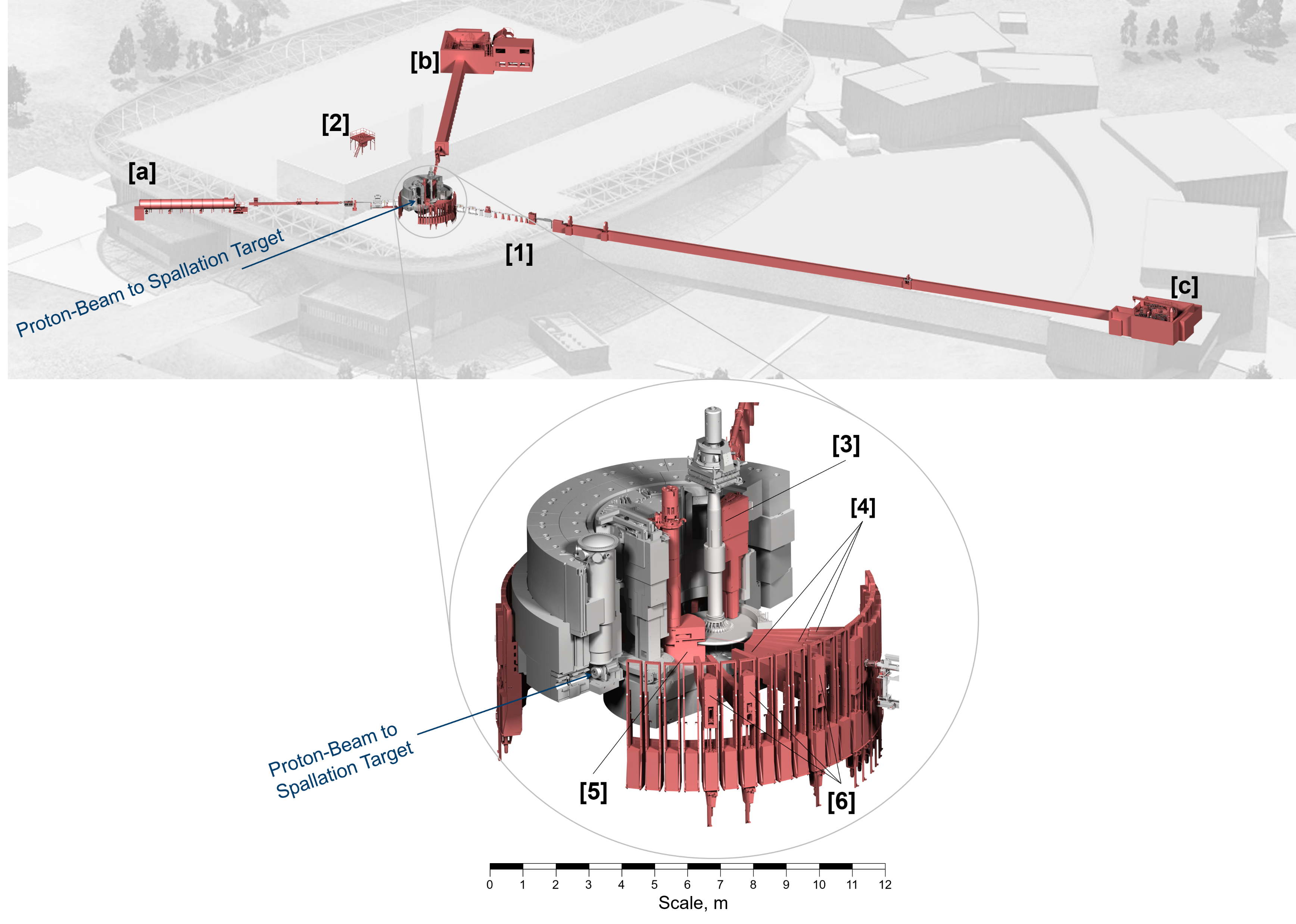 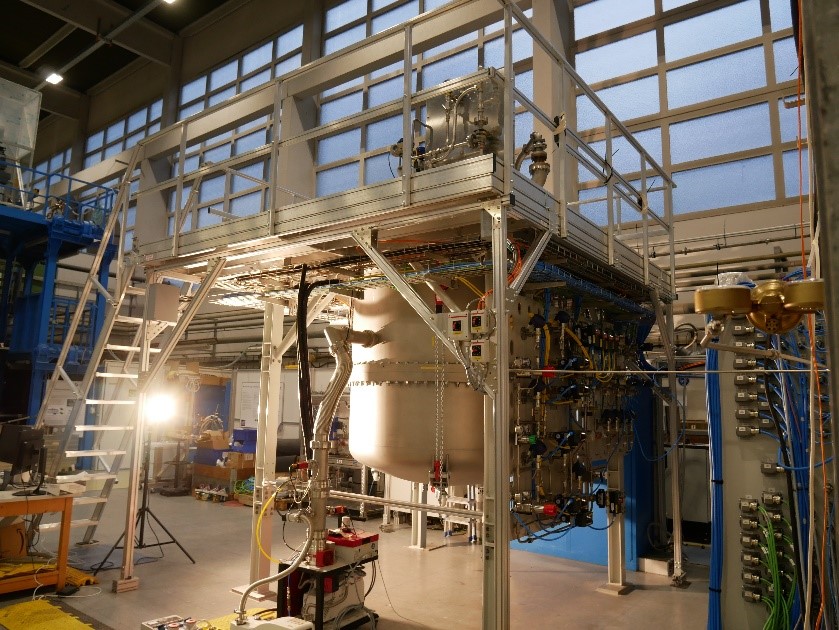 Isometric View of the ESS target station and three instruments, with the components provided by ZEA‑1 highlighted in red. 

[a-c] ESS Instruments SKADI DREAM and T-REX
[1] 3x Chopper Systems 
[2] Hydrogen Cryostat
[3] Target Monitoring Plug
[4] 16x Neutron Beam Port Inserts
[5] Moderator & Reflector System [6] 16x Light Shutter Systems
ESS
Moderator and Reflector System
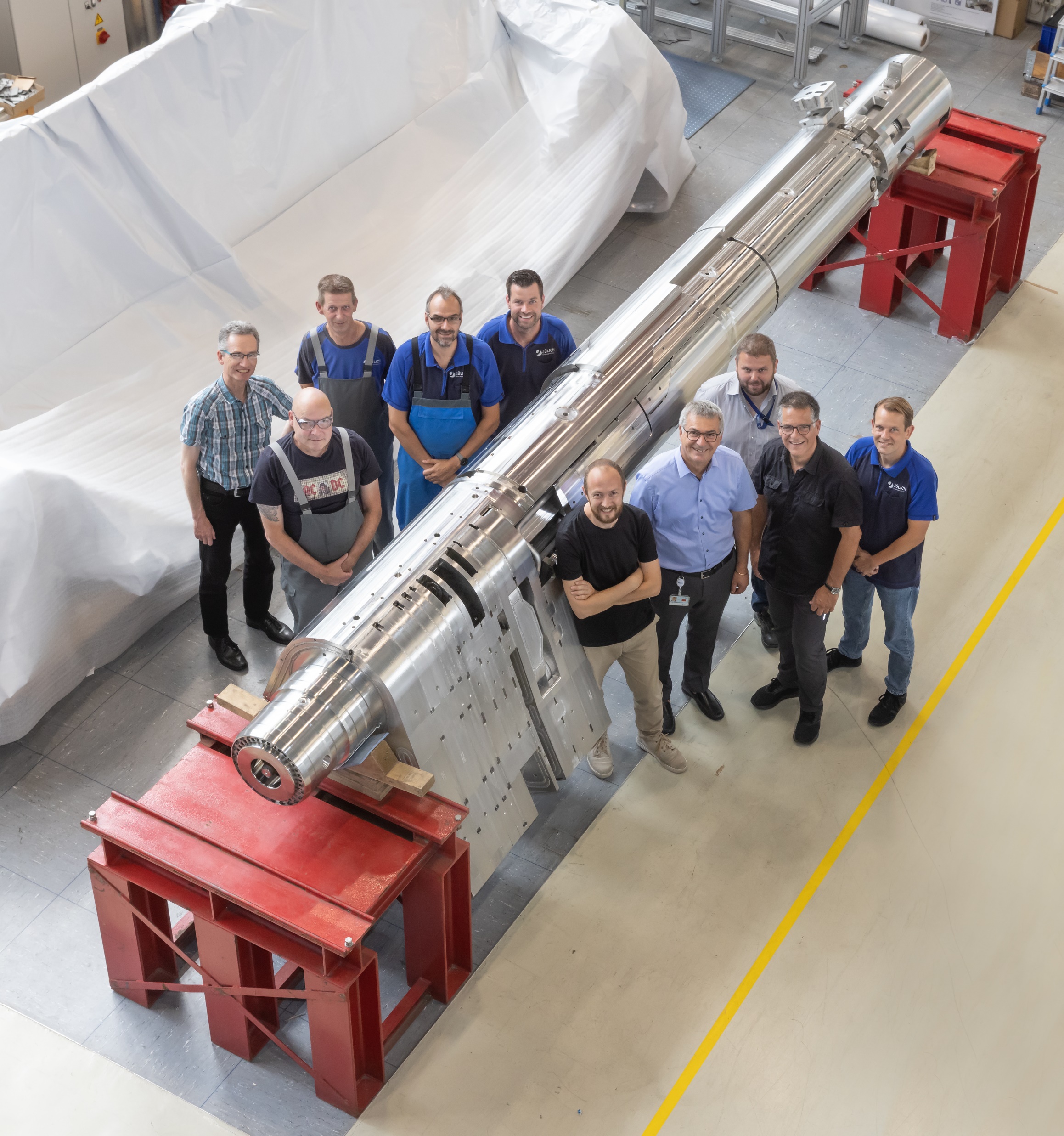 Project duration: 	06.2015-08.2022

13t stainless steel with low cobalt content

Pure beryllium as neutron reflector

High strength aluminium as container for the moderators

9 independent loops (water cooling) to remove 500KW of nuclear heat

2 independent liquid hydrogen loops (460 g/s at -253°C)
ZEA-1
Overview
Consultation
Feasibility studies 
Concept and Design
Modelling and Simulation 
Manufacturing
Assembly
Measurement andtesting technologies
Certification
Jülicher Masterpieces
Technology for Excellent Science
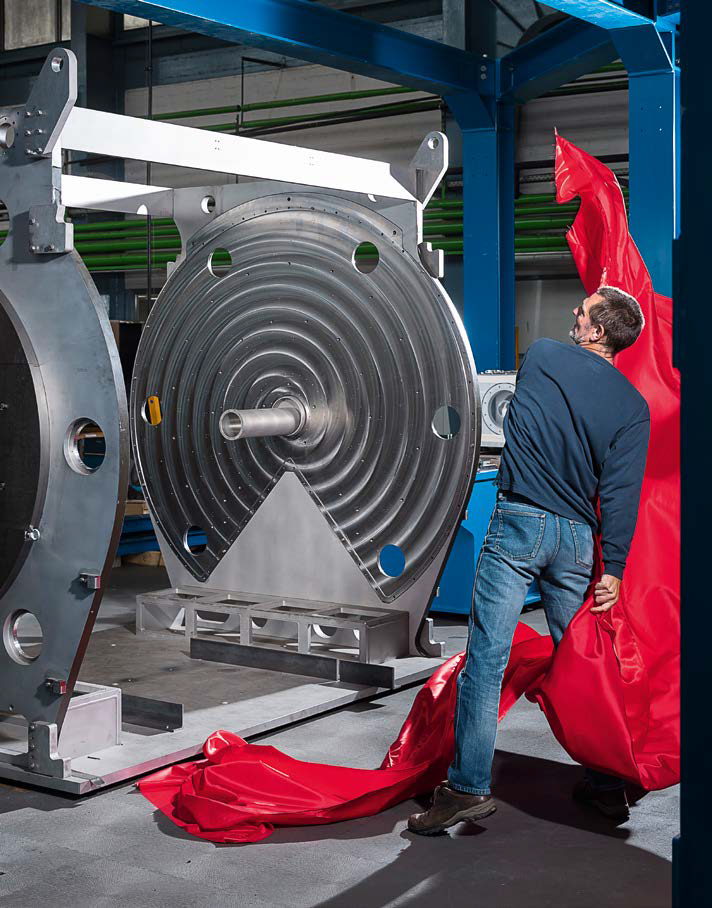 We combine complex production technologies with the finest engineering to provide interdisciplinary & holistic turn key solutions 
 One-Stop Shop - from the idea to product
 We develop new methods
[Speaker Notes: Wir können große und kleine Kammern
Wir entwicklen messgeräte]
JCNS FRMII
Daily Business
Time of Flight Polarization Analysis Spectrometer
Design 
Manufacturing Calculations Automation  Testing  Modification
50 tons of steel
50m O-ring sealing 
3 km welding seam 
Max. Deformation of 5mm at 4m length
Ø 6,5m
Volume 76m3
Hight 3.2 m
Vacuum  < 10-5 mbar 
Required vacuum < 2h
holistic approach
Prototyping /
Demonstration Units
Modelling /Simulation
Engineering Design
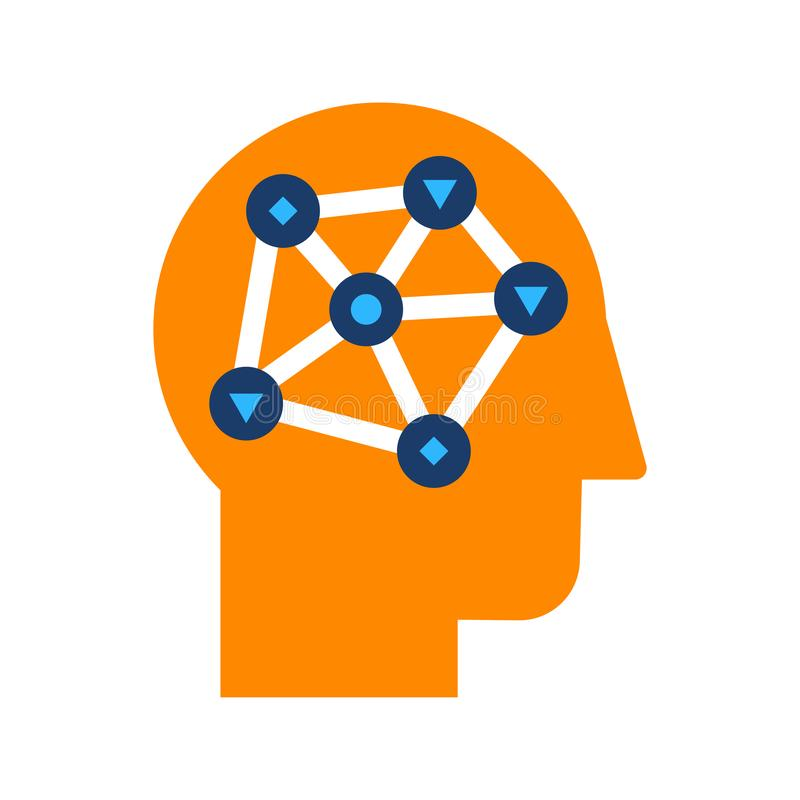 Manufacturing
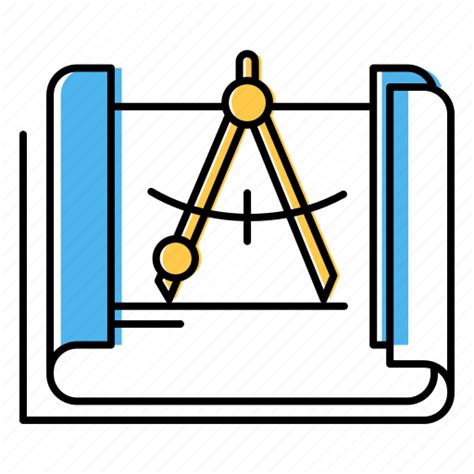 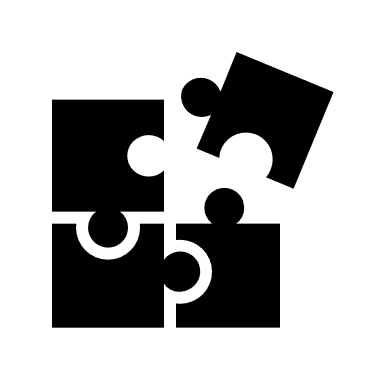 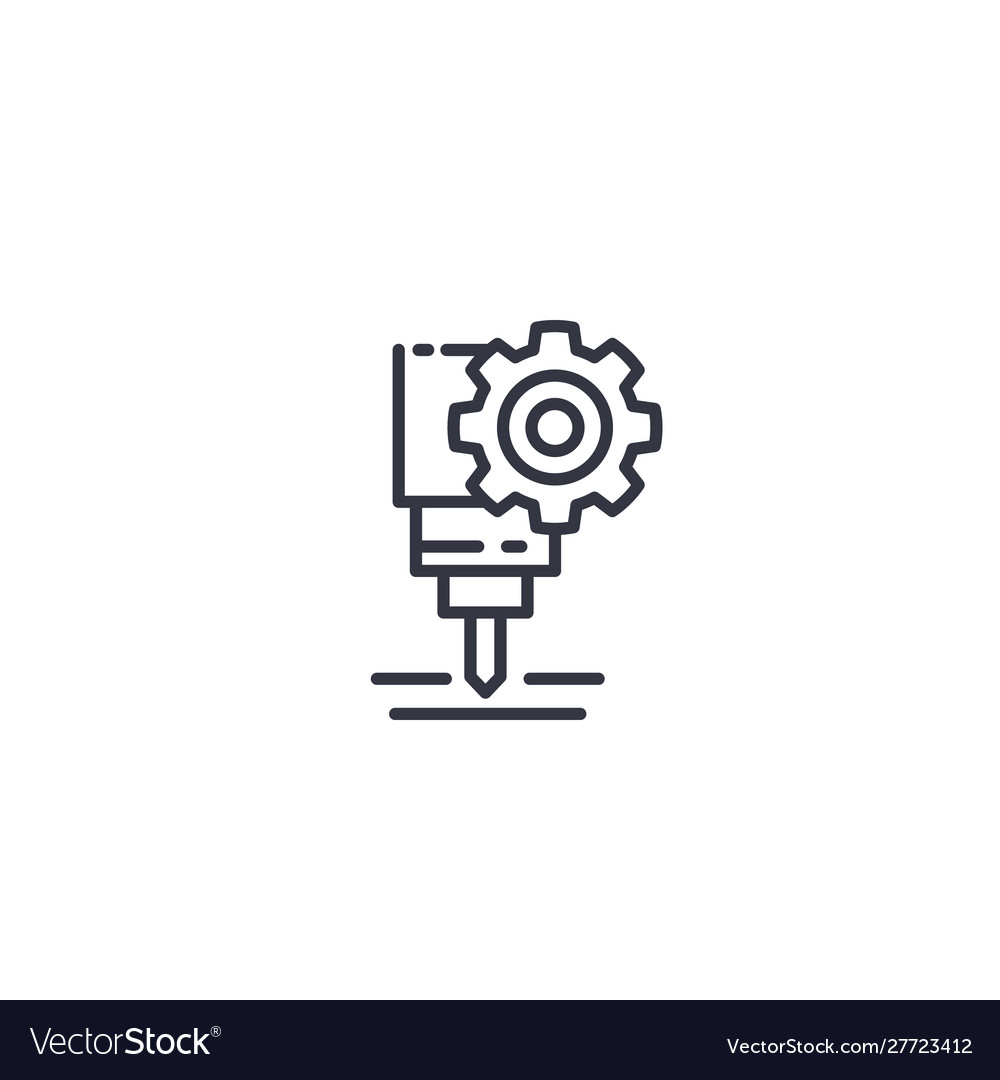 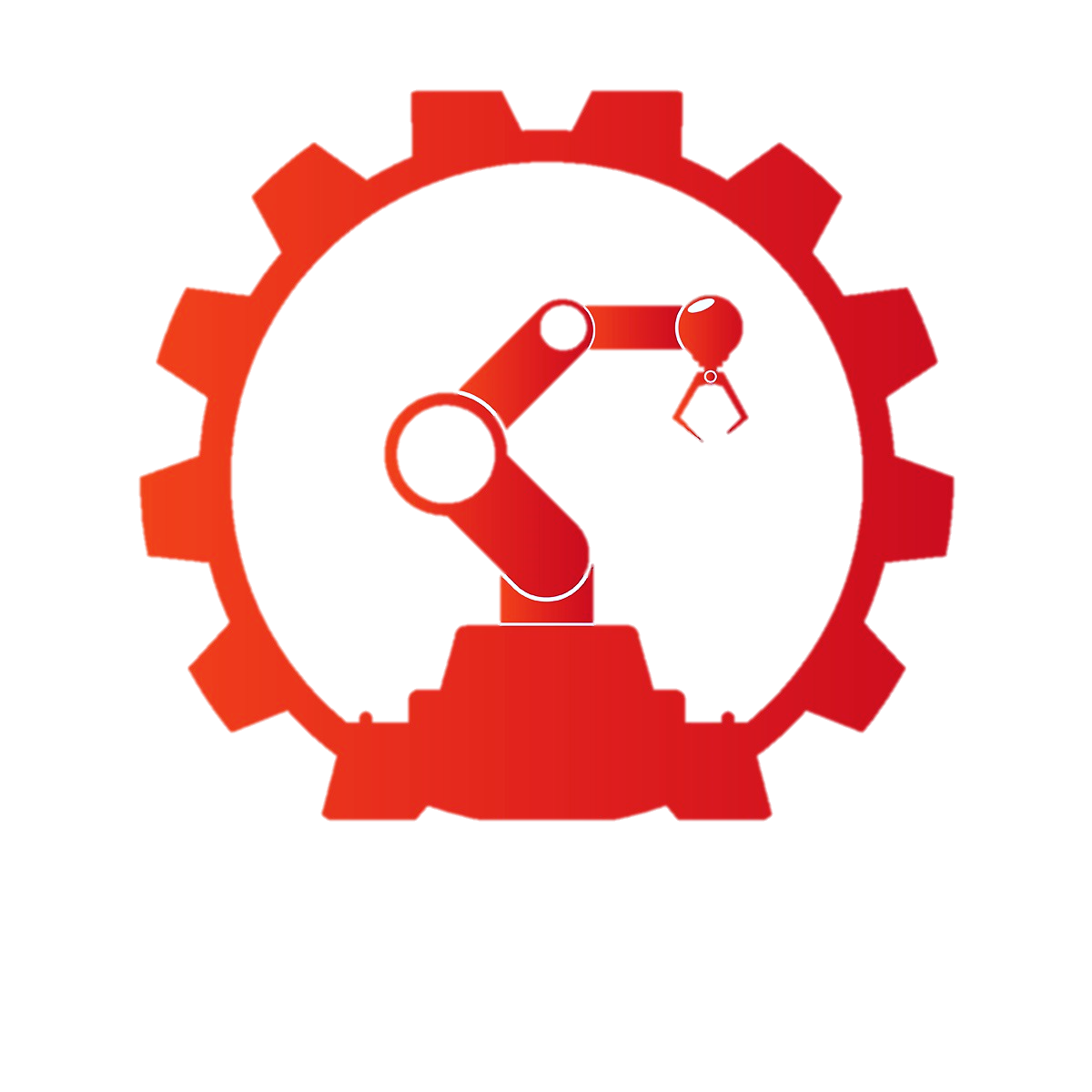 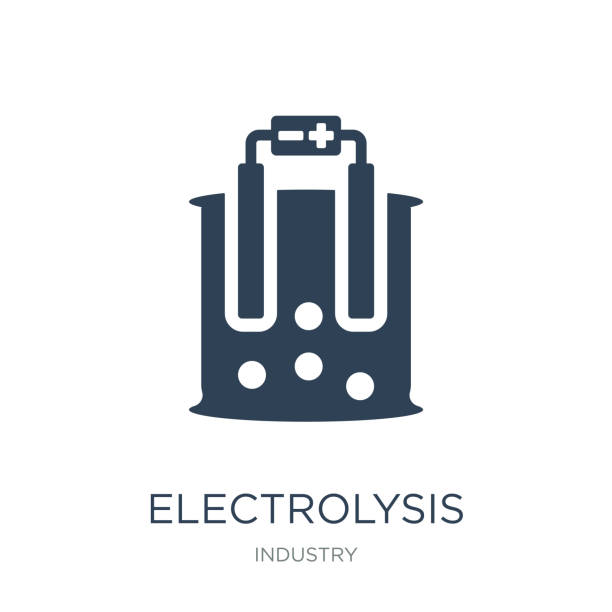 Testing / Measurement
Automation /Control Techniques
Research &
Development
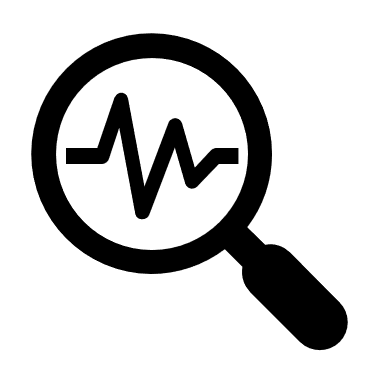 [Speaker Notes: automation and control tech statt welding]
IBG3
Agrasim - Agricultural Food Production Simulator
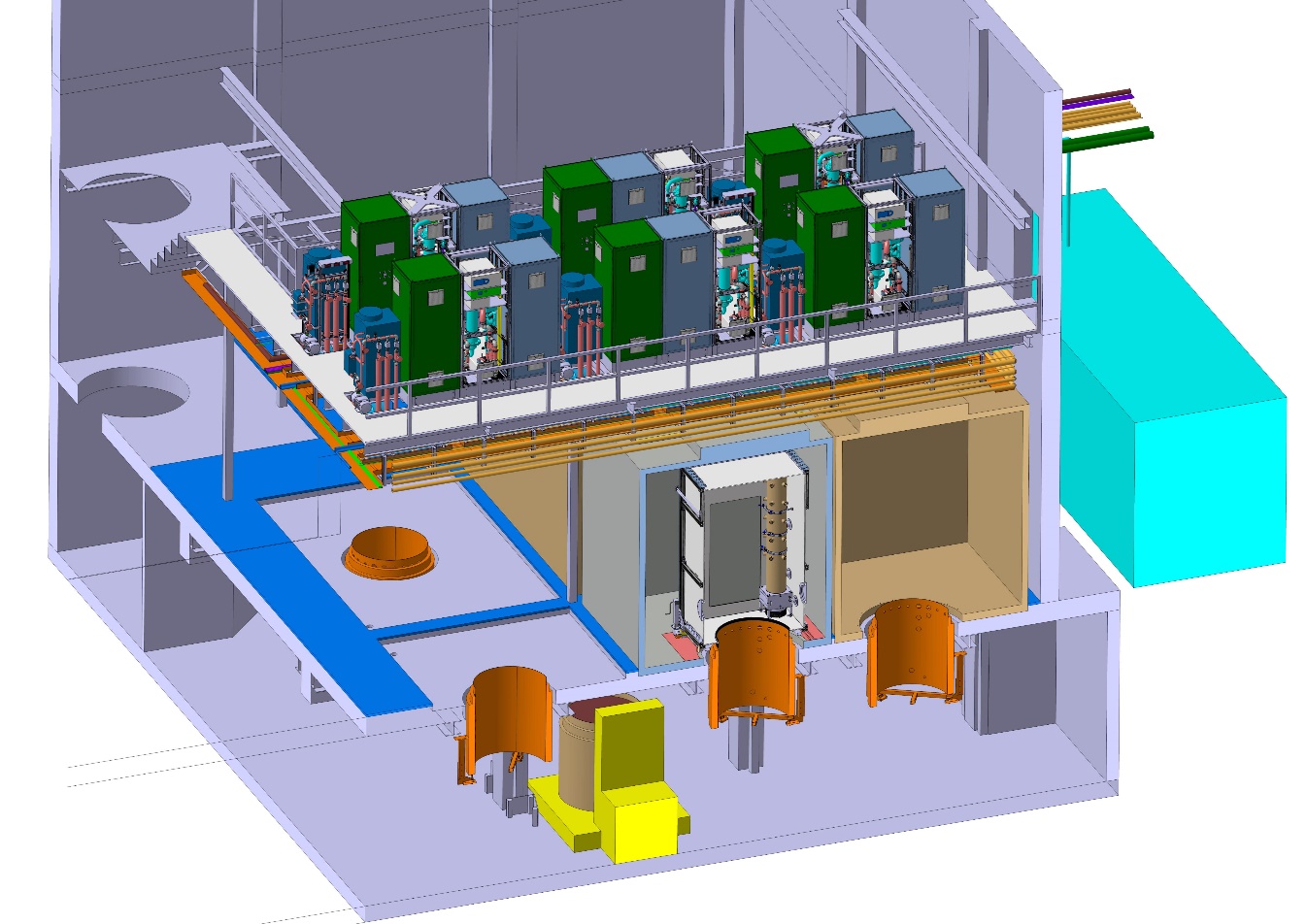 Scientific goal      Plant time machine
Simulating different climate scenarios 
 expected influence on crops

optimization of nutrient and water use efficiency of agricultural production systems based on detailed analysis and simulation of the key processes in the soil-plant-atmosphere system under present and future environmental conditions.
Technical challenges 
Developing the plant chamber with inner inert surfaces and an inert cooling system with high capacity

Planning and developing the process technology to fully control the environment, for example to establish different CO2, O3 and humidity levels in the plant chamber
Process control equipment
Plant chamber
Climate chamber
Lysimeter with intact soil core
The Plant Time Machine - AGRASIM
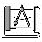 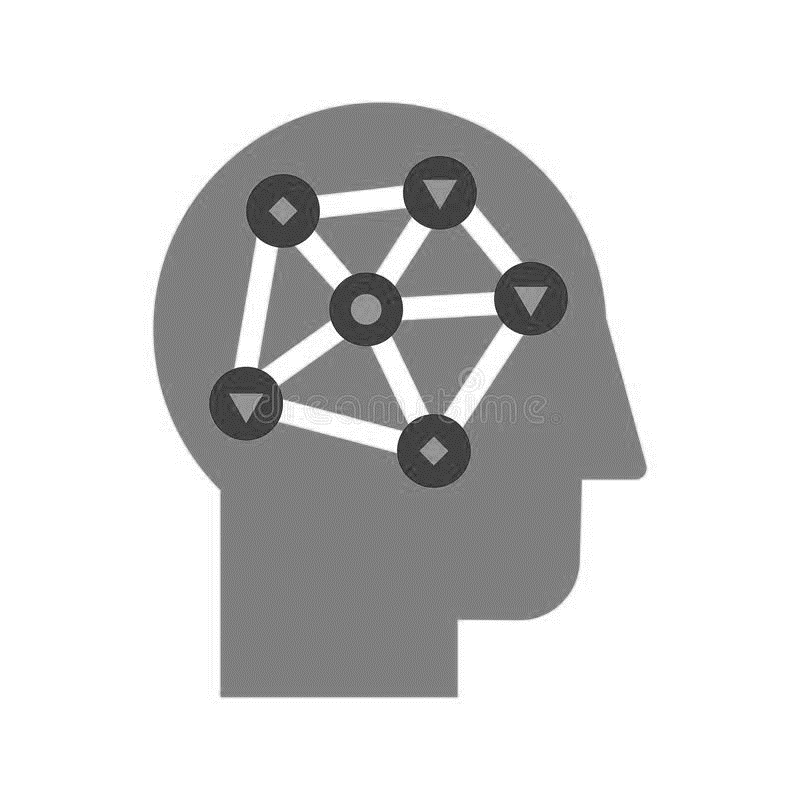 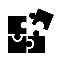 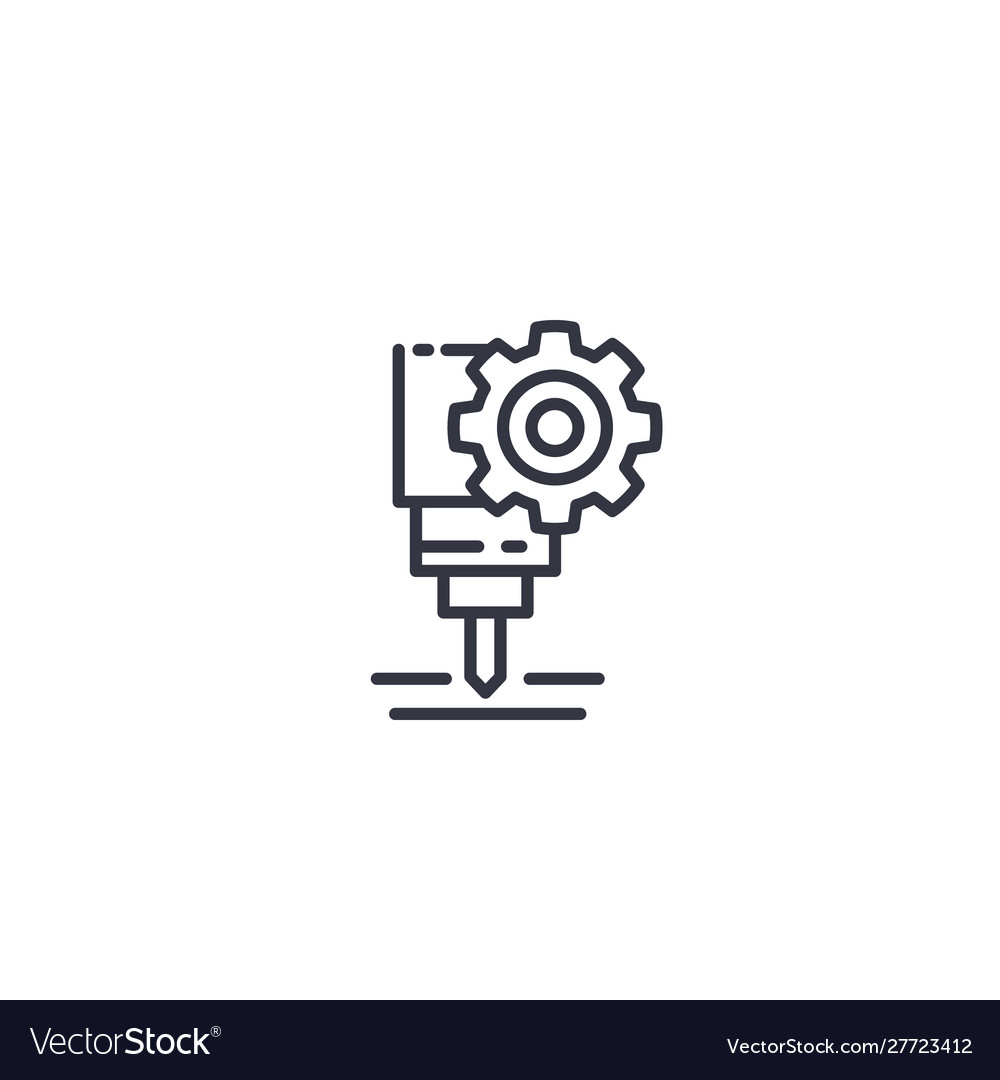 Research & Development

Development of the overall concept for the experiment
Research for an inert cooling system for the plant chamber with high cooling capacity
Planning and development of the process technology of the experiment
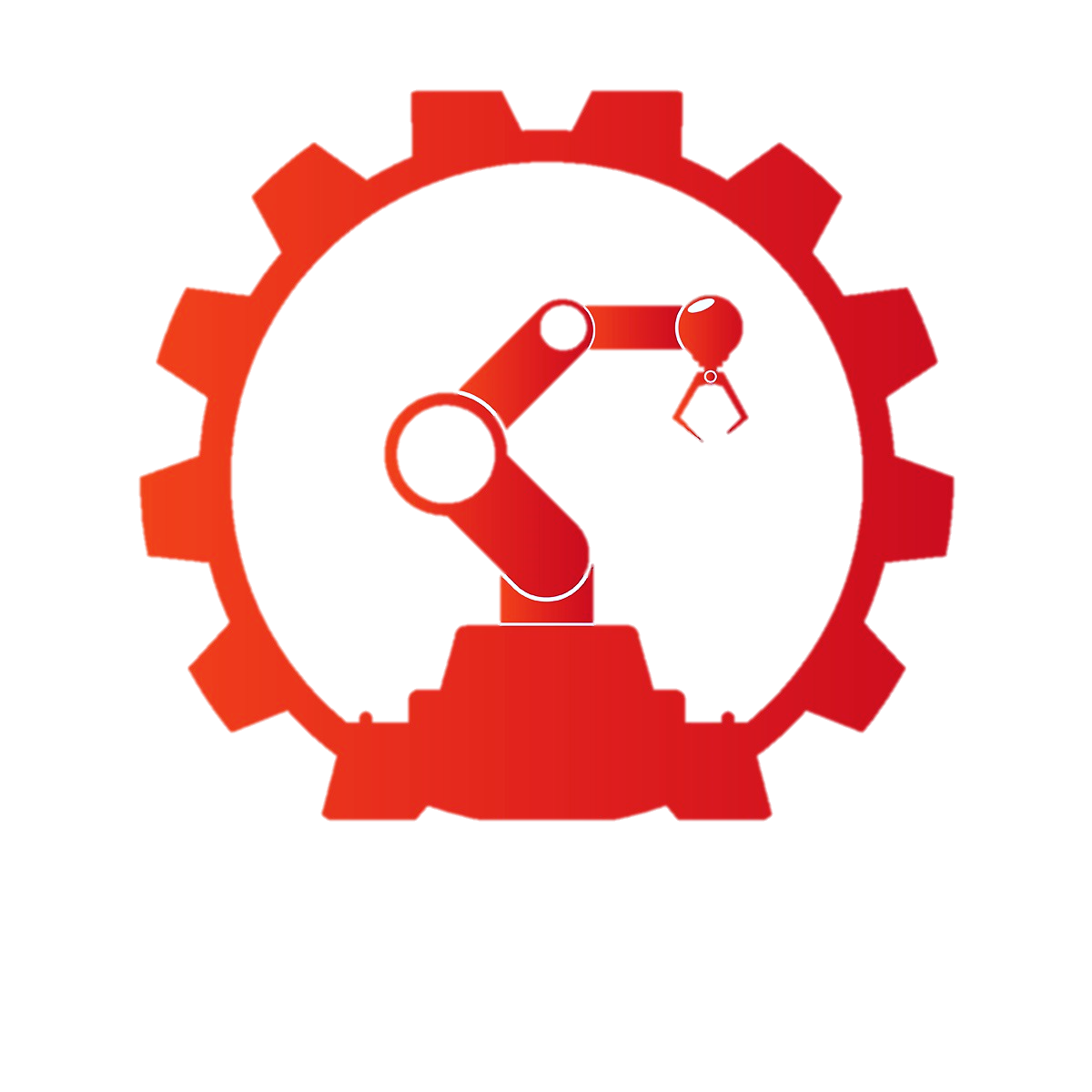 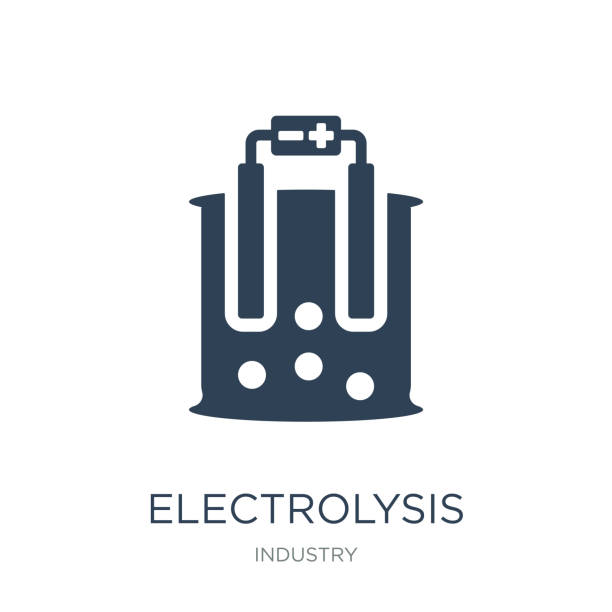 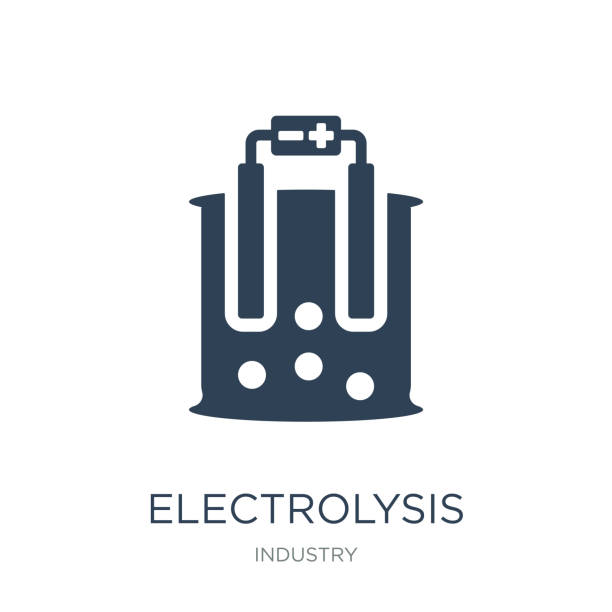 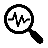 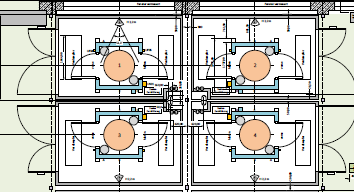 The Plant Time Machine - AGRASIM
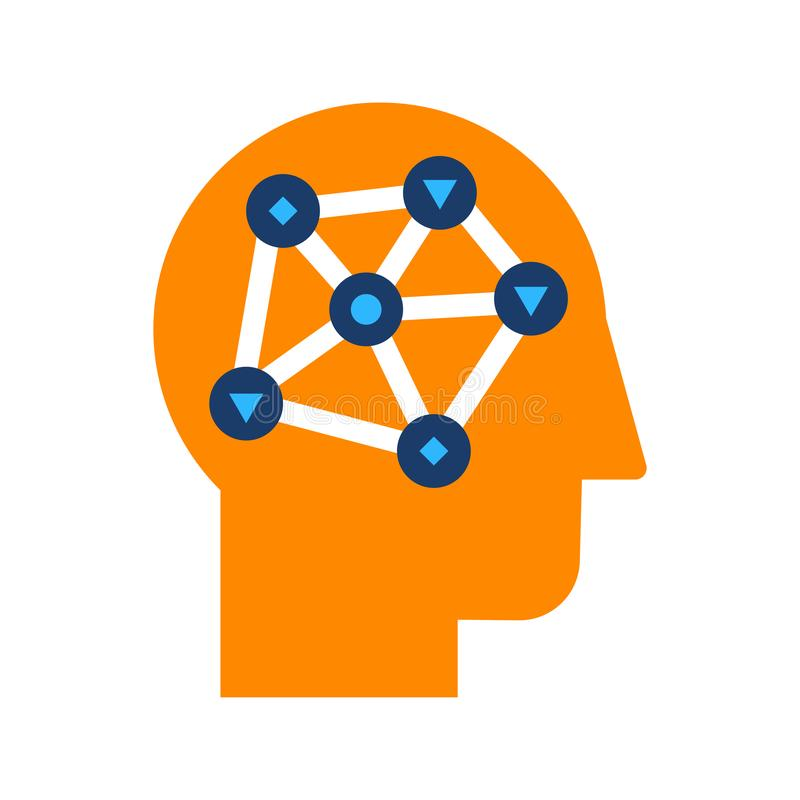 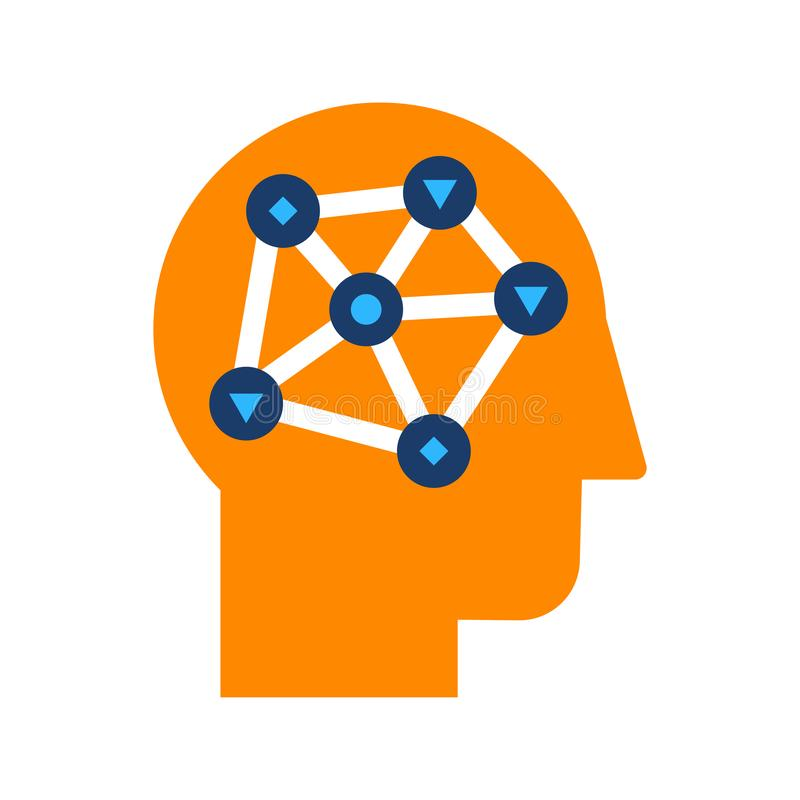 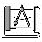 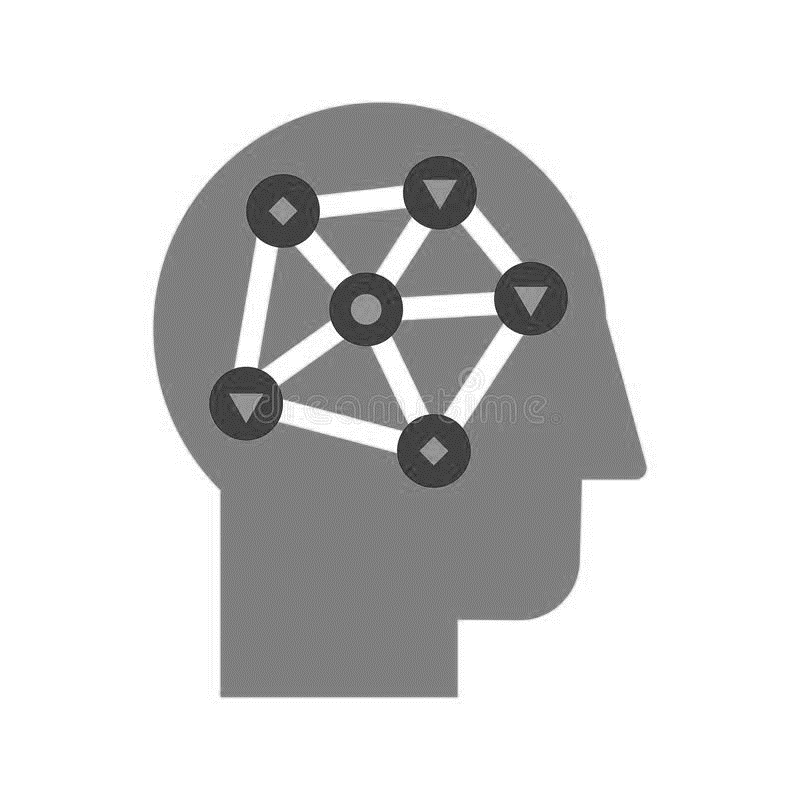 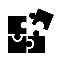 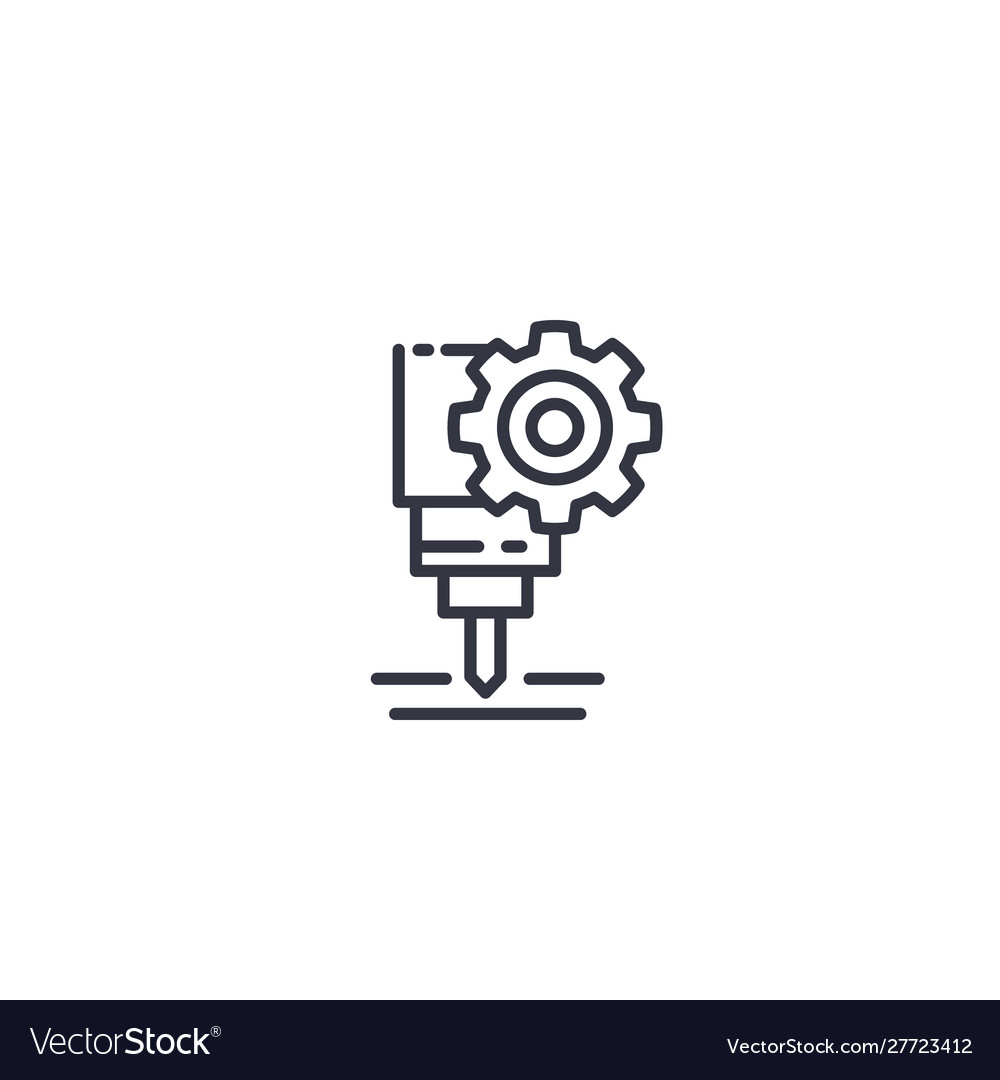 Modelling & Simulationfor the plant chamber


Simulation of cooling of the plant chamber air
Simulation of the mixing of the air inside the plant chamber to achieve homogeneous mixing
Humidity simulation
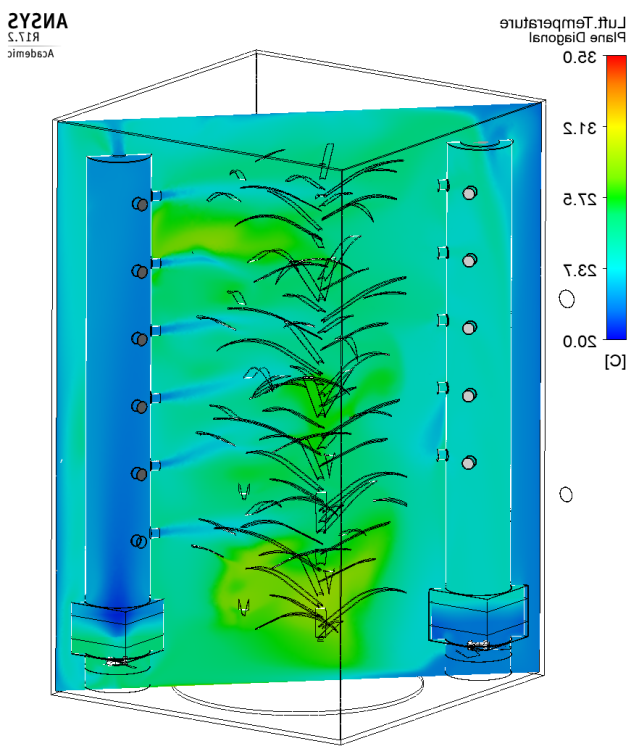 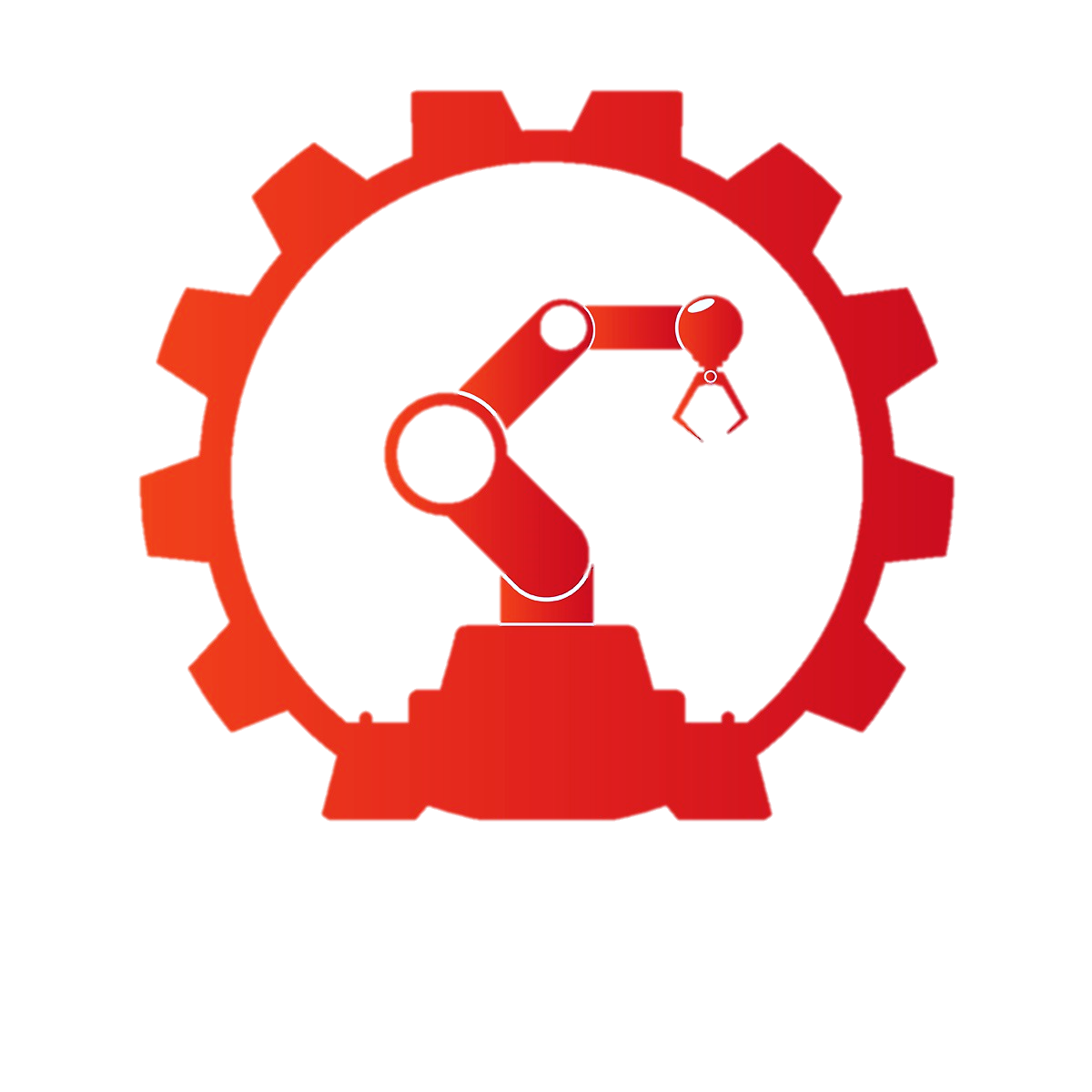 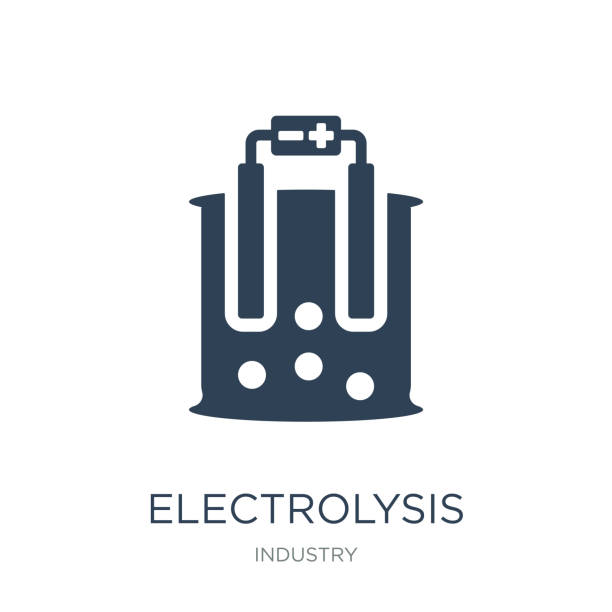 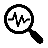 [Speaker Notes: Wärmeleistung 3 kW (laut Lampenhersteller werden nur 2kW für ausreichende Beleuchtung benötigt)]
The Plant Time Machine - AGRASIM
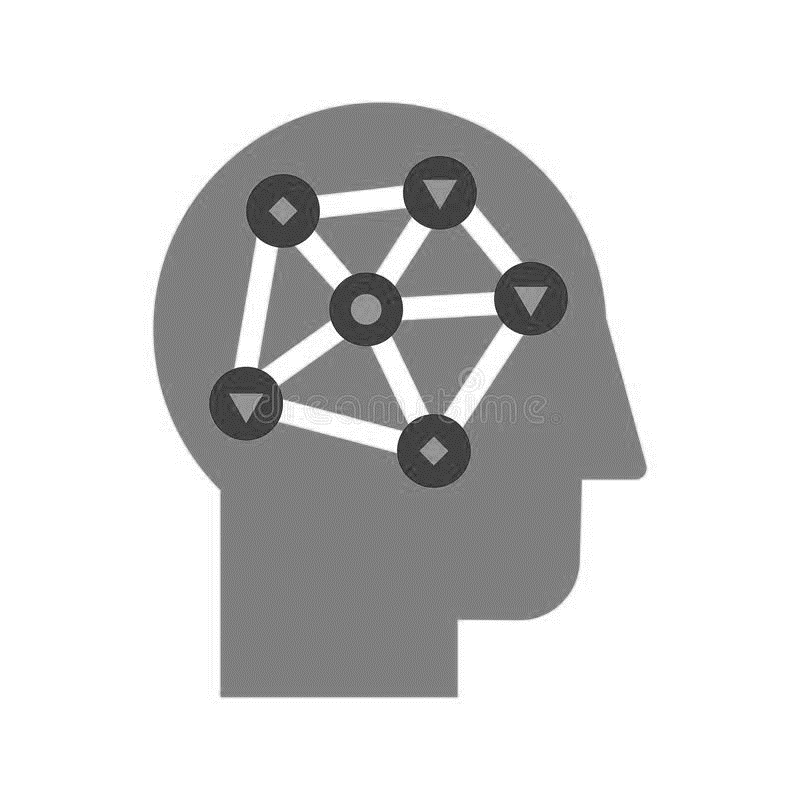 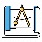 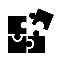 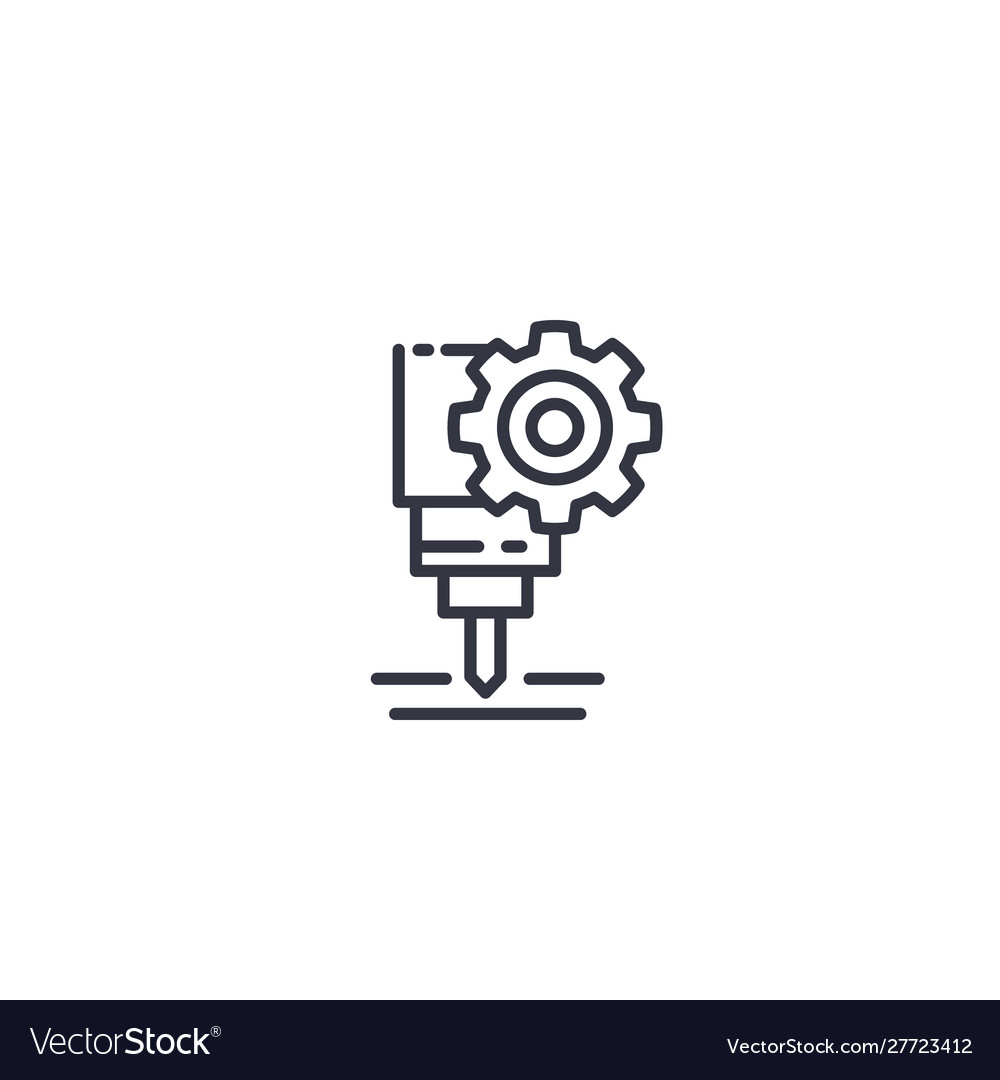 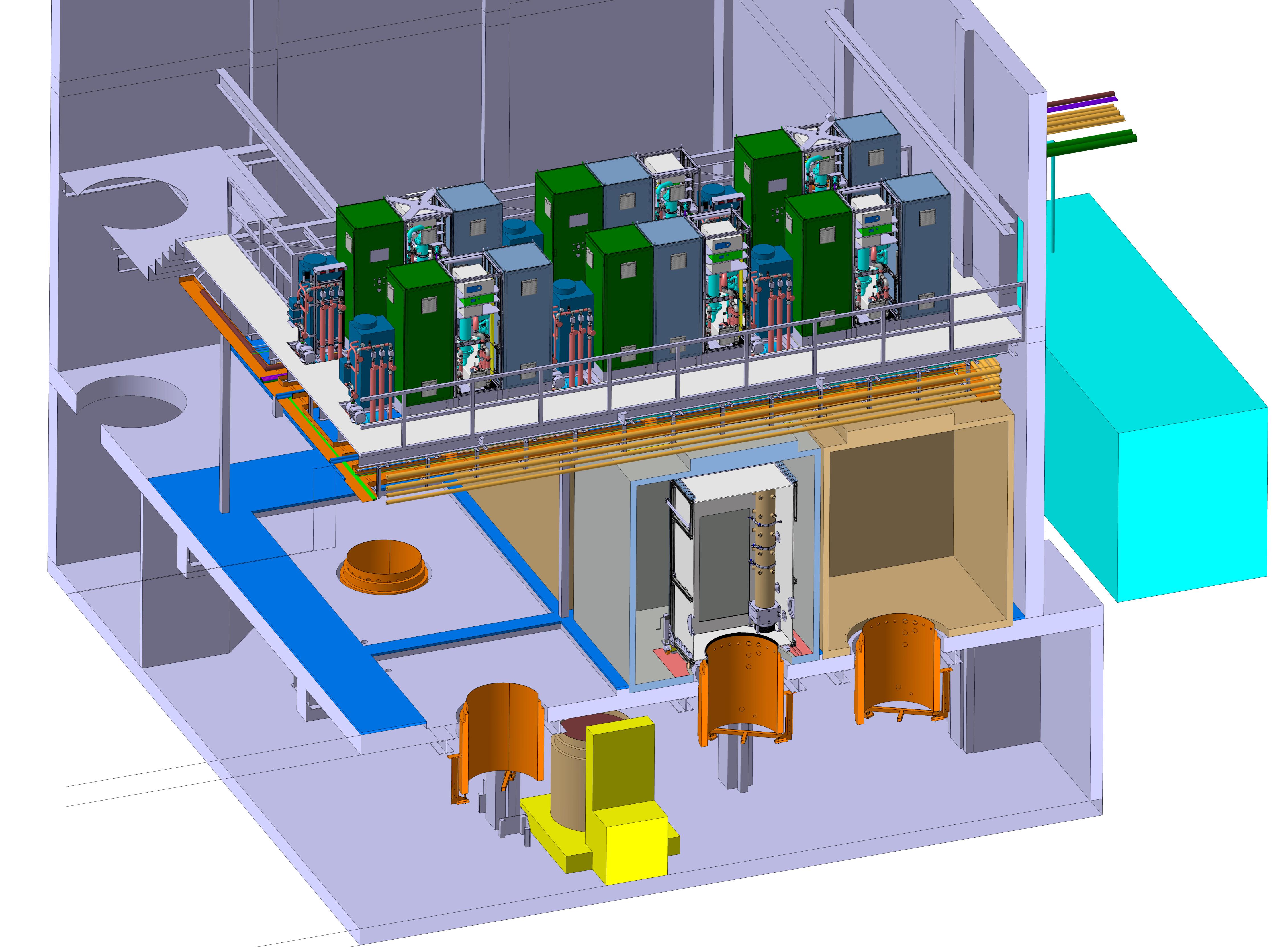 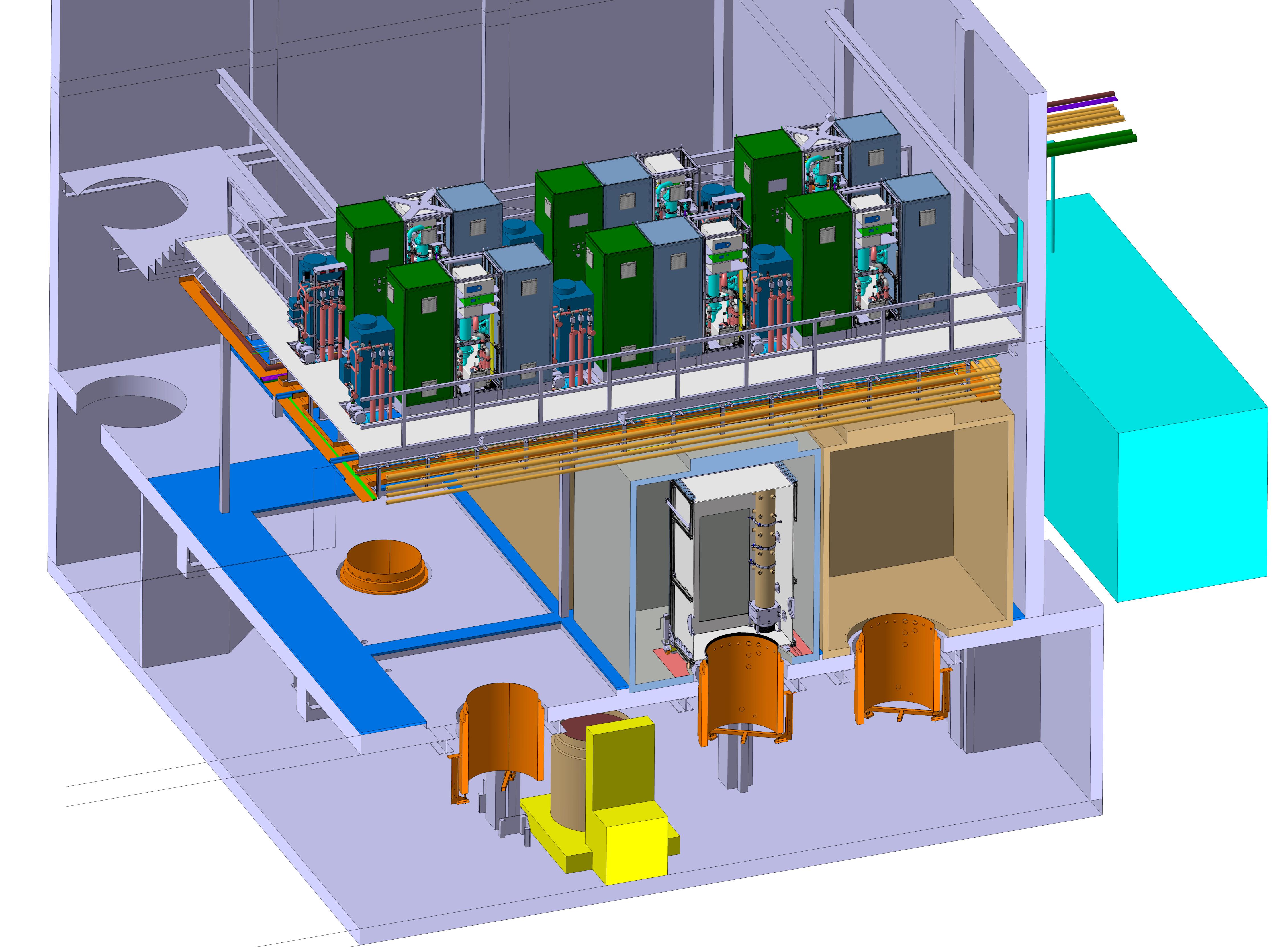 Design

CAD design of the entire experiment, which extends over three floors

Design of all mechanical components

Calculation and selection of the entire process technology, for example valves, flow controller etc.
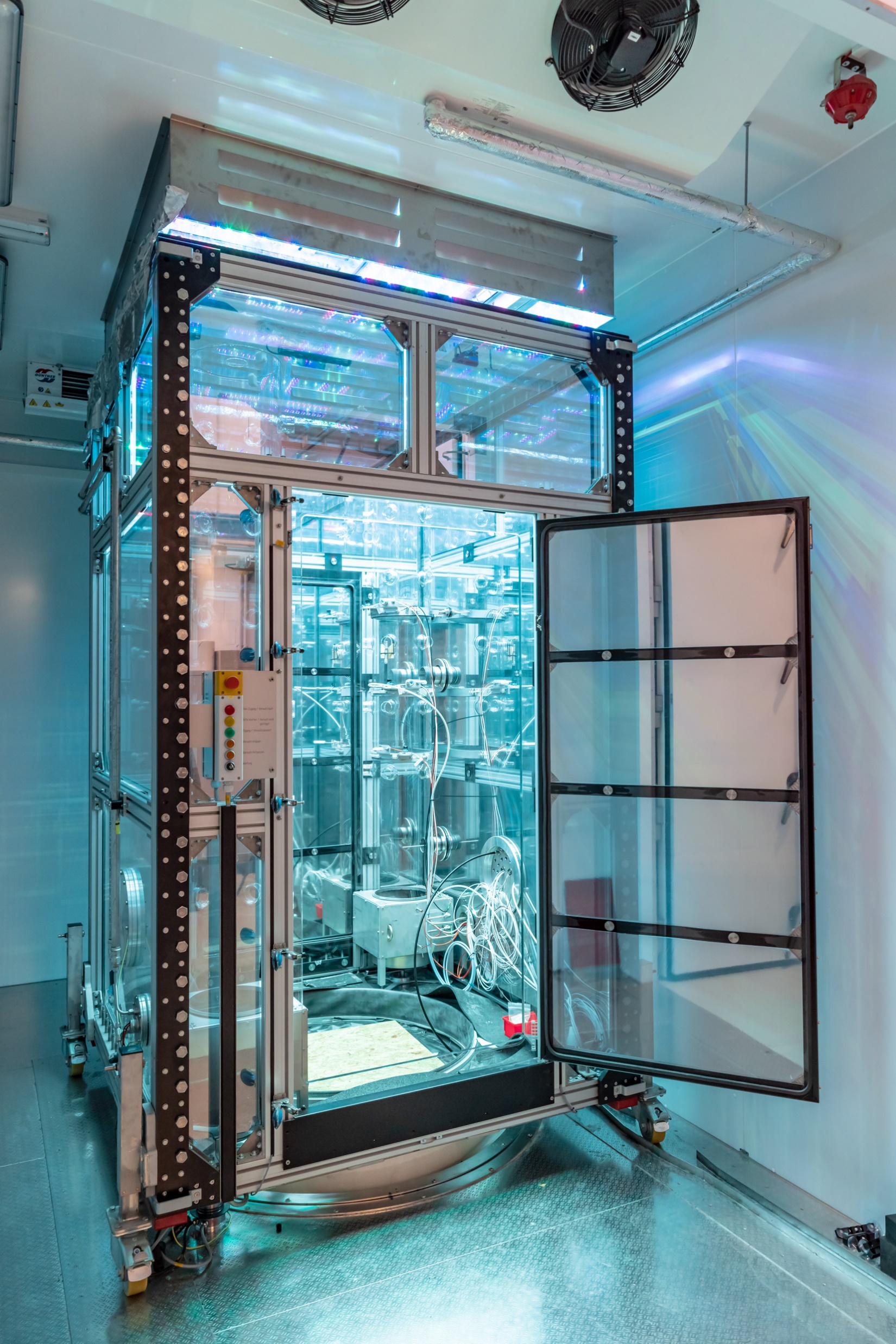 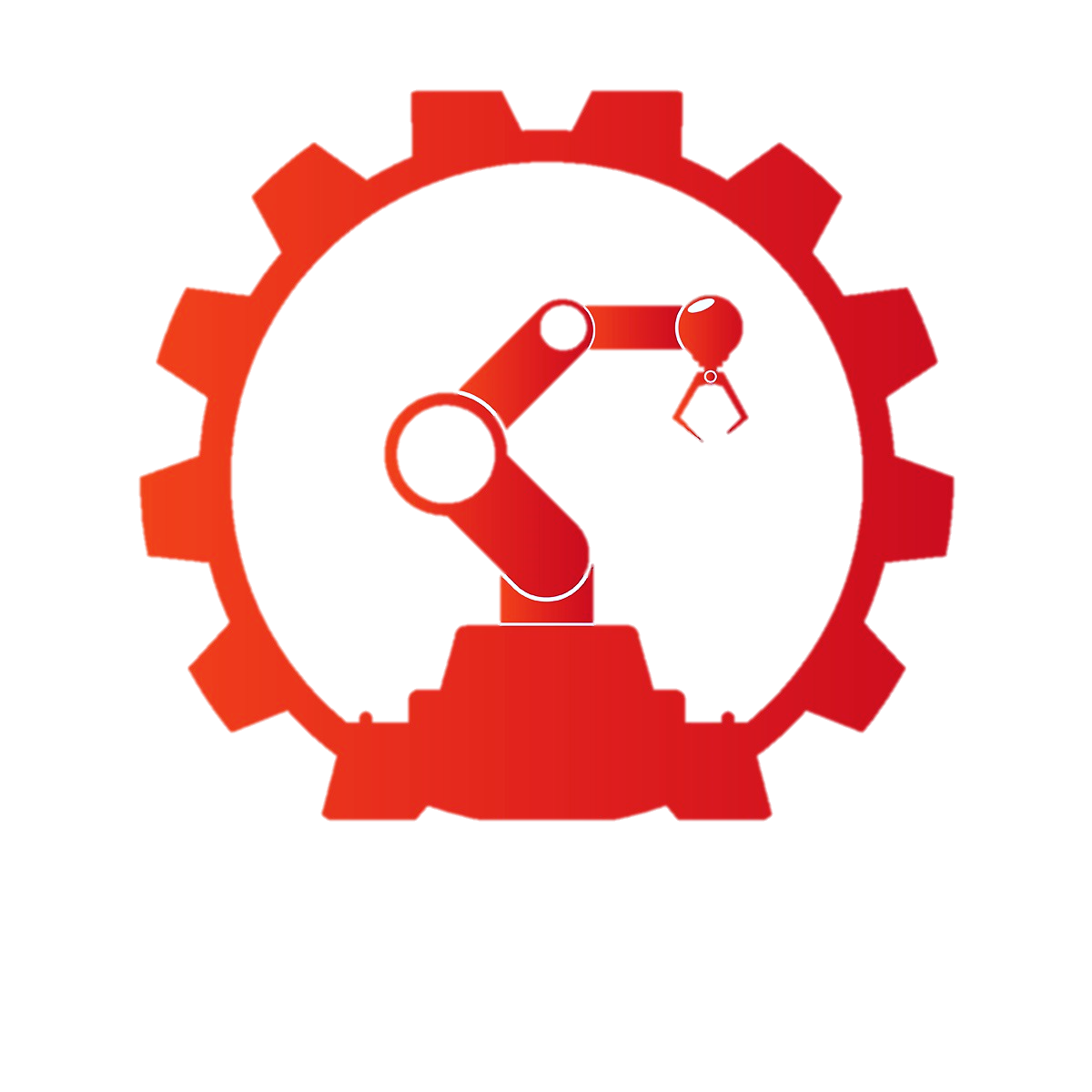 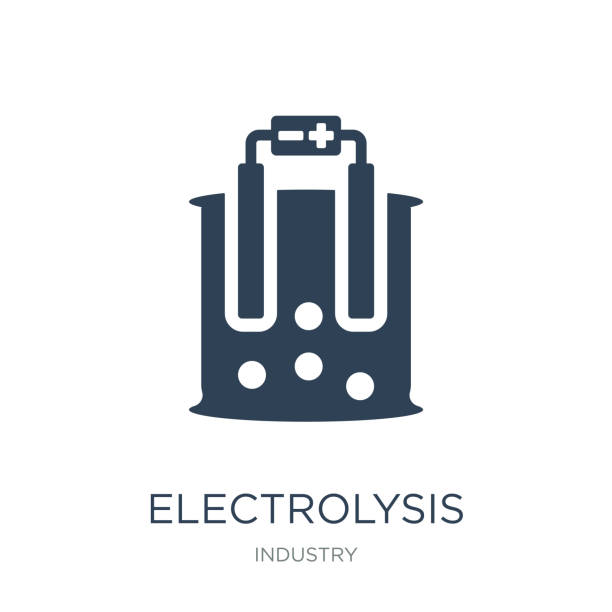 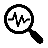 The Plant Time Machine - AGRASIM
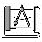 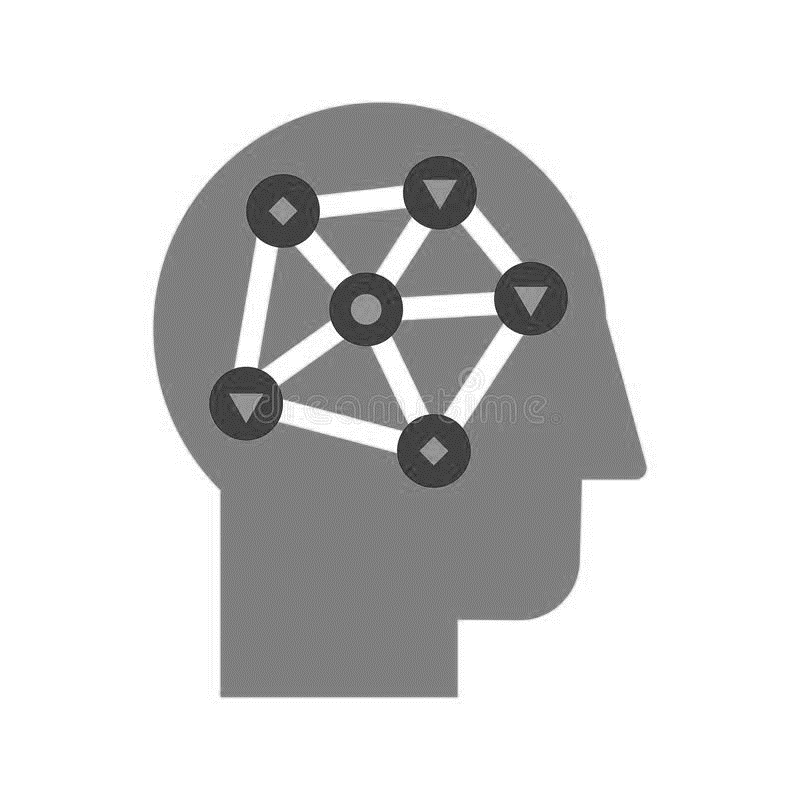 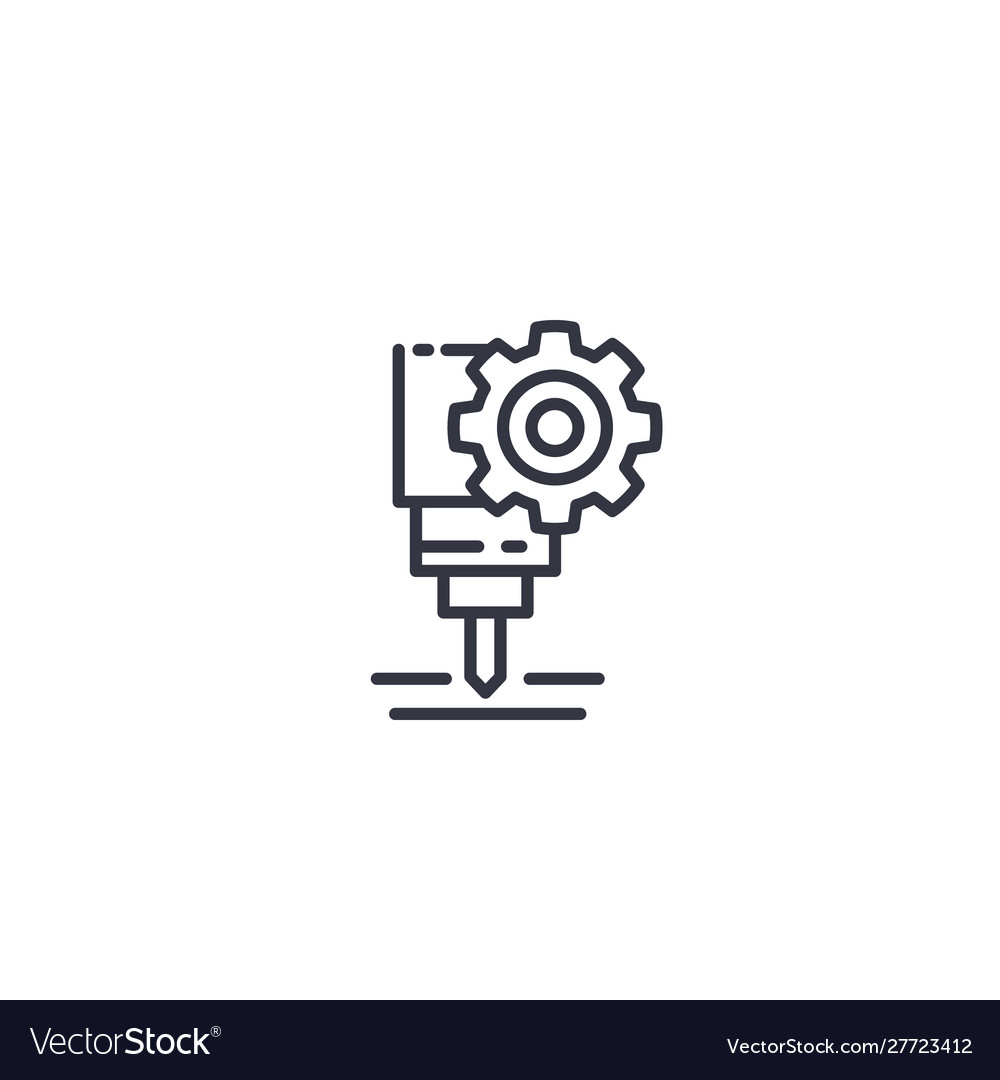 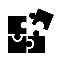 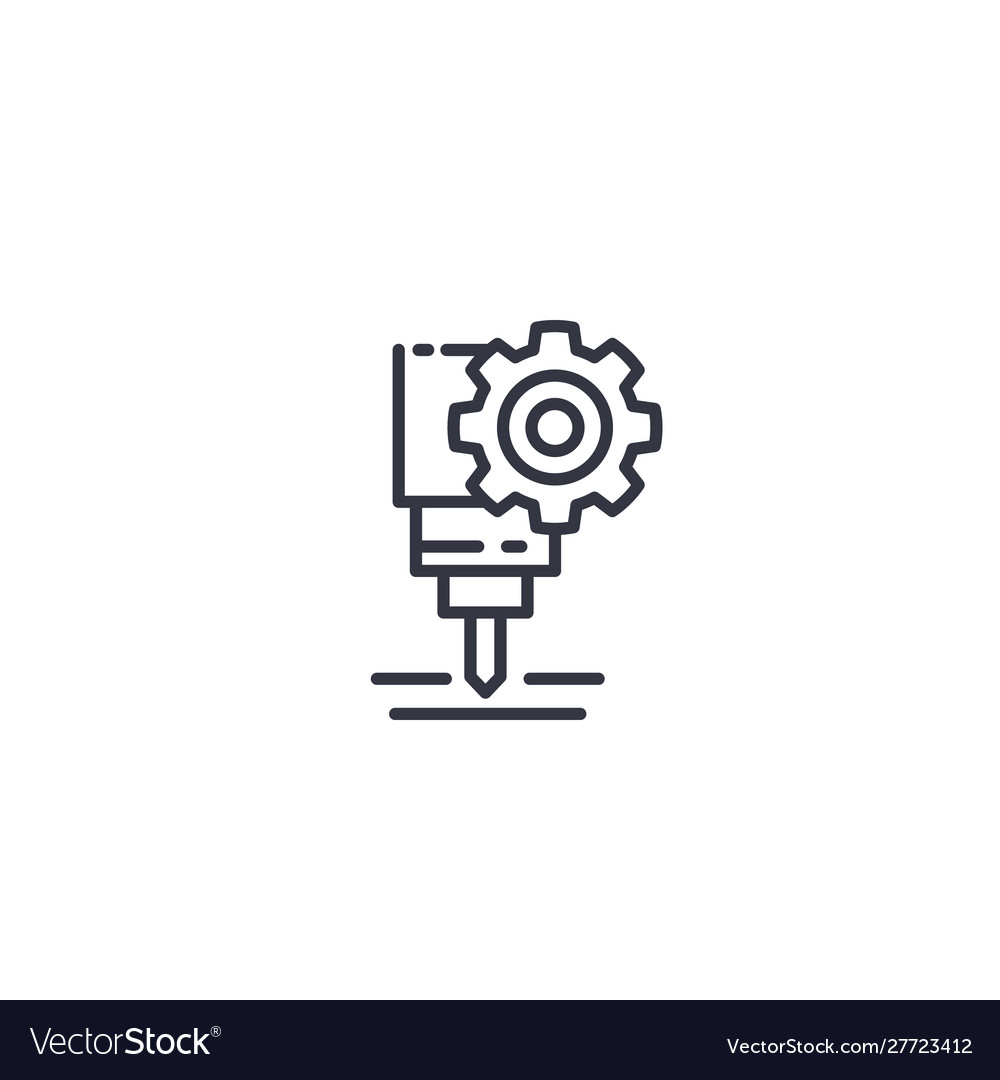 Manufactoring

High precision milling of key components

EDM machining of complex structures

Water jet cutting

Accurate 3D printing for complex geometries with low mechanical loads
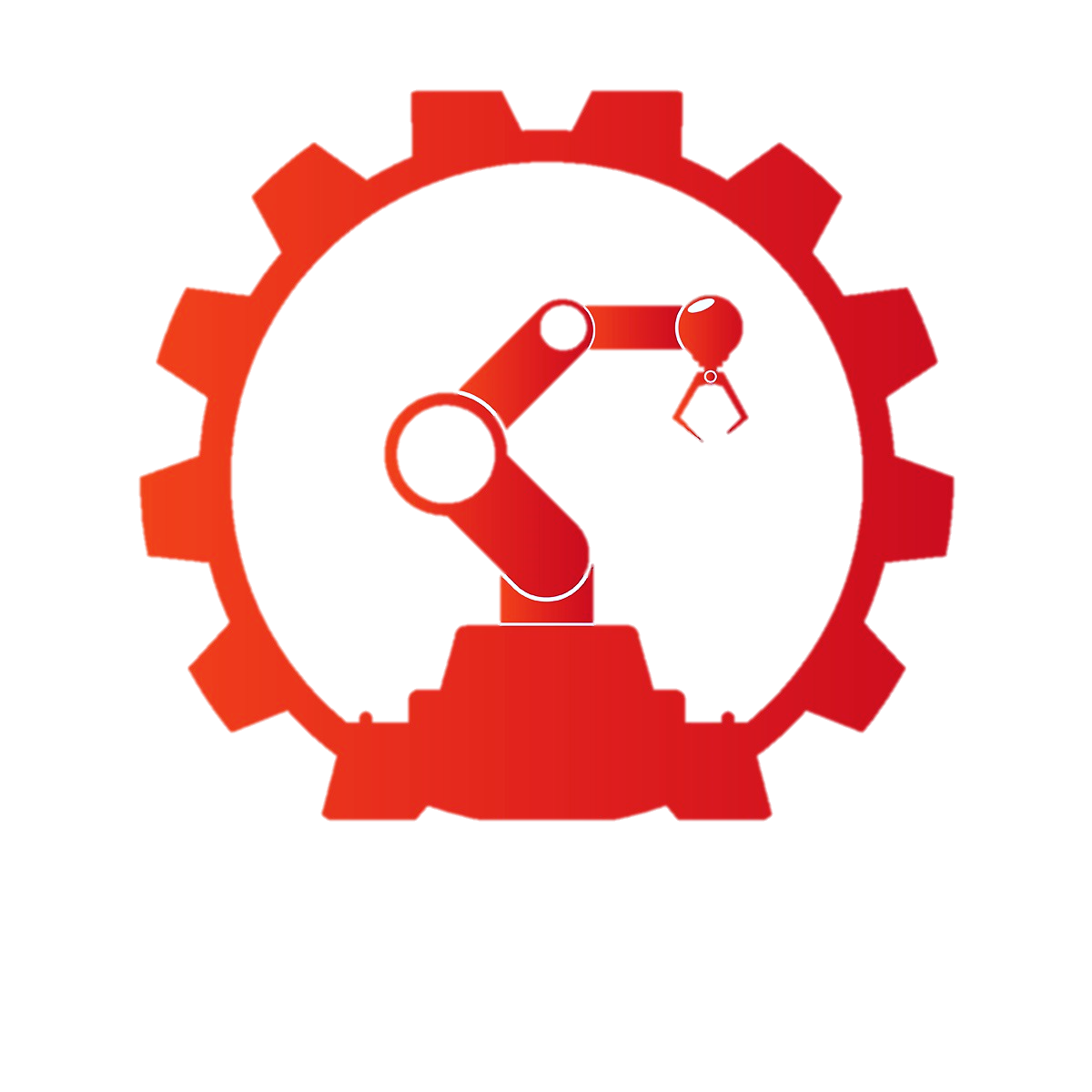 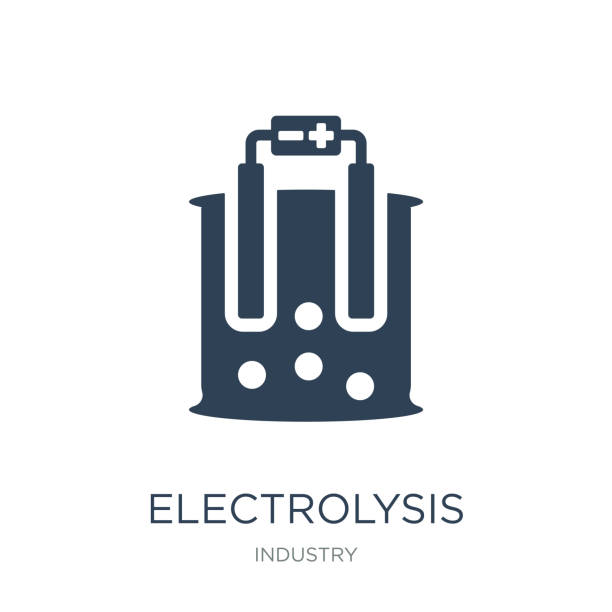 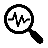 The Plant Time Machine - AGRASIM
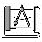 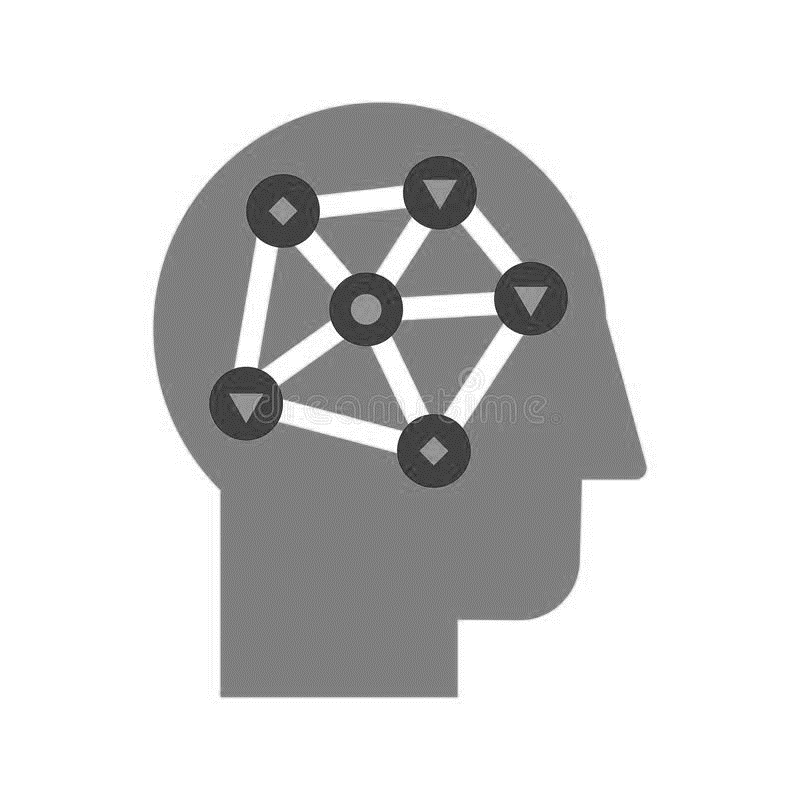 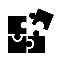 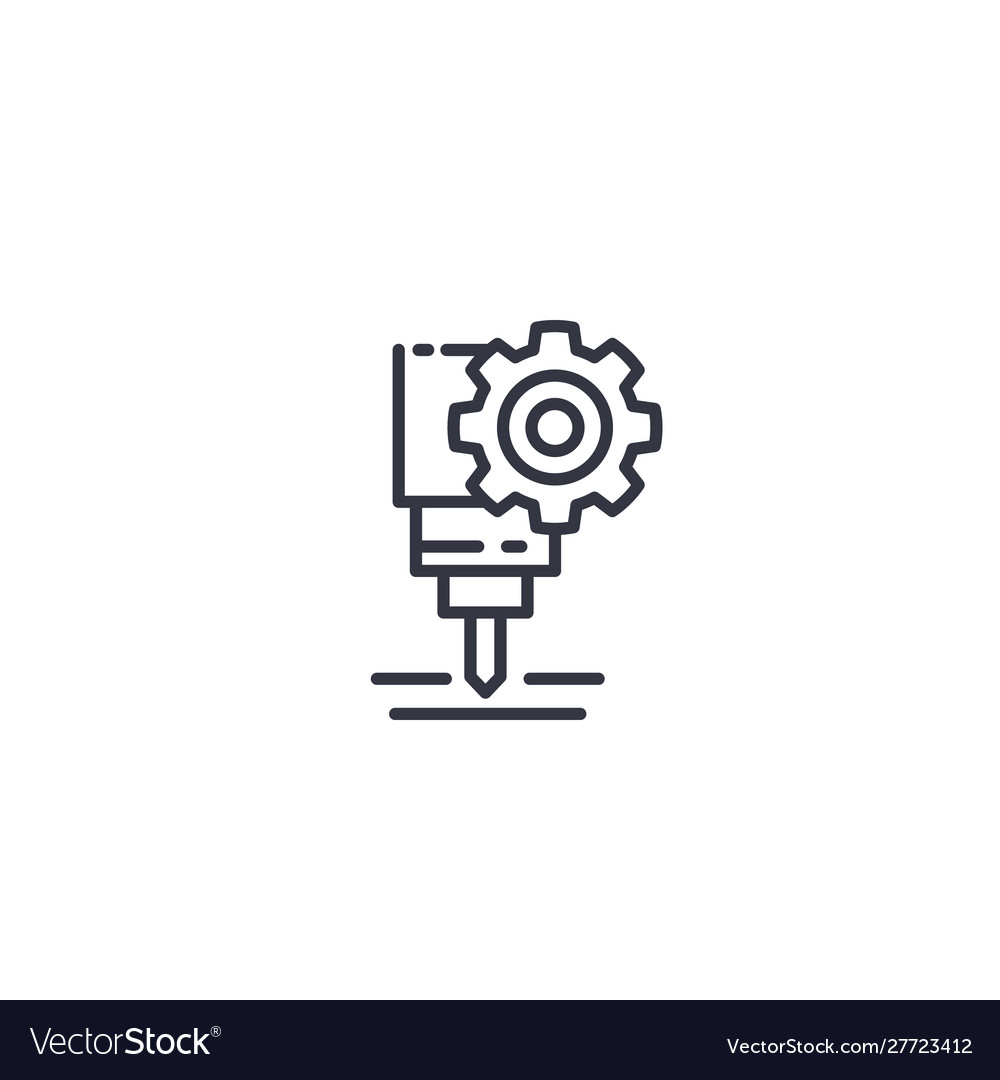 Testing & Measurement 

Pre-check and test of all sensors, actuators and motors in the laboratory and test hall(test of the plant lightning on the picture right)
Preliminary testing of the entire electrical system of the experiment
Pressure test of the refrigerant circuit
Helium leak test for checking the gas supply
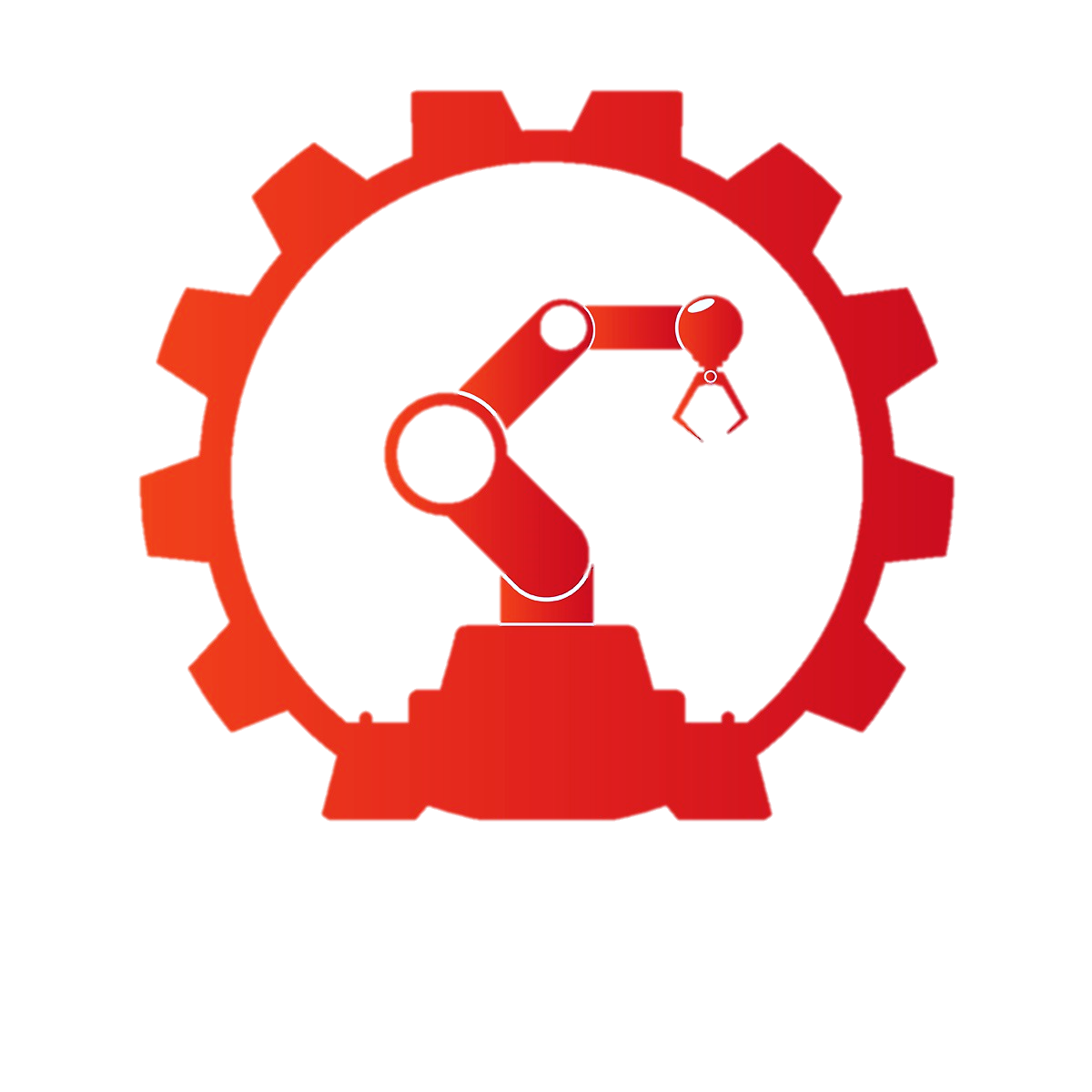 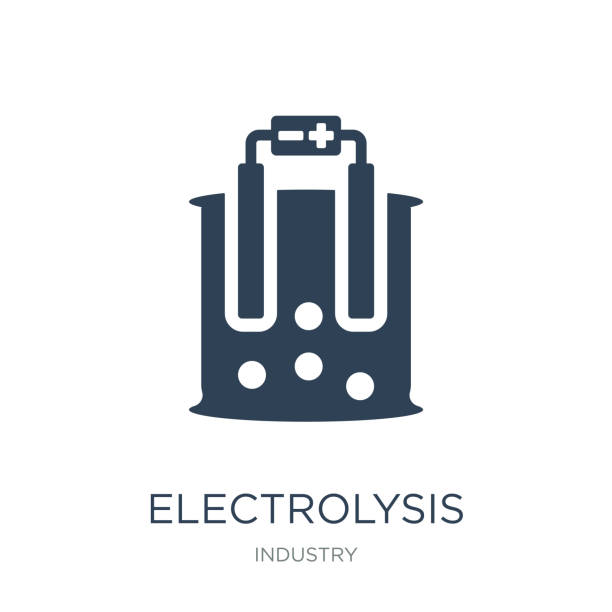 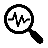 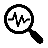 The Plant Time Machine - AGRASIM
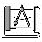 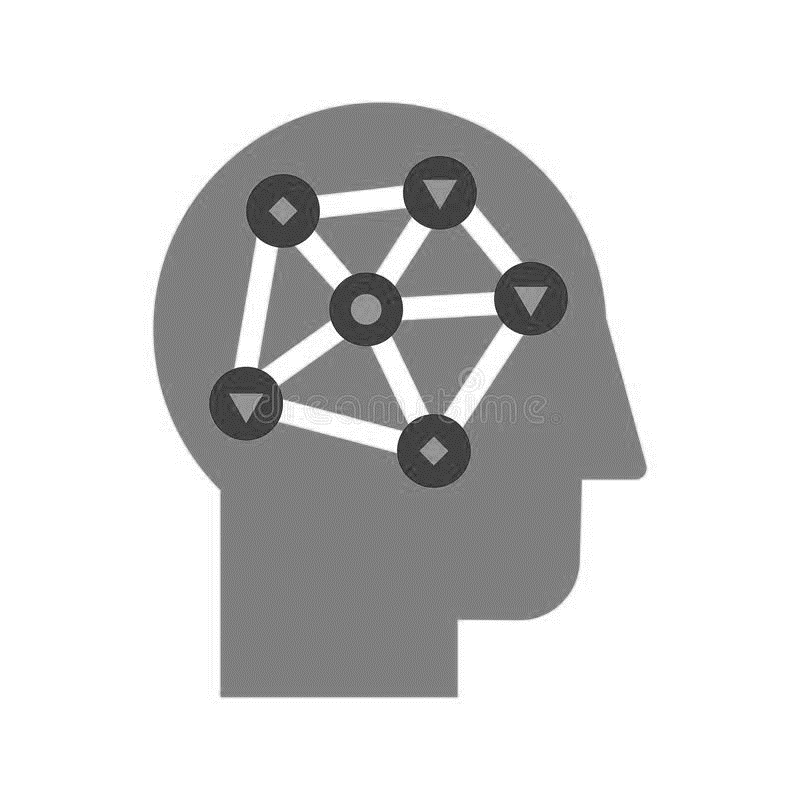 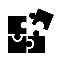 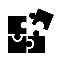 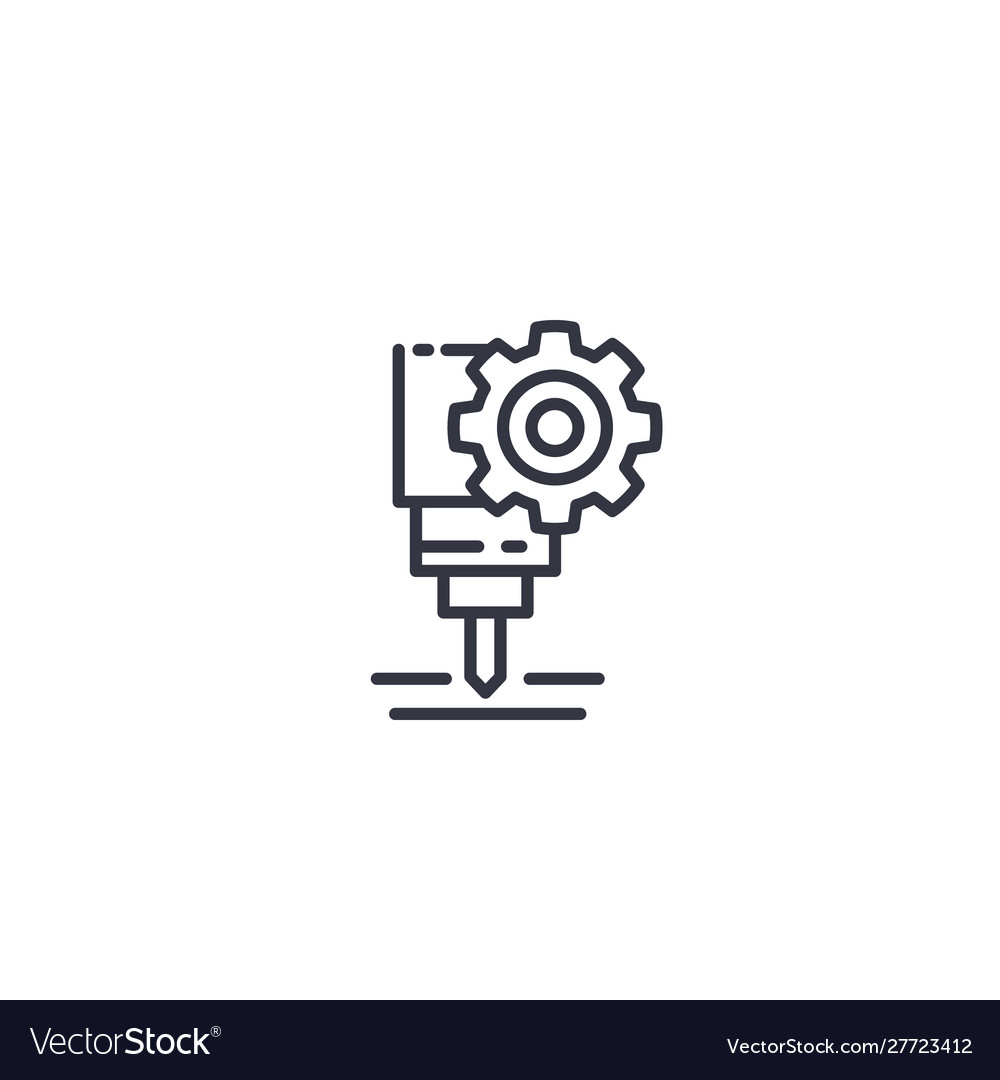 Construction & Assembly

Manufactured and ordered over 50.000 parts for the entire experiment
Assembly of the experiment on site including intermediate tests, preliminary tests and commissioning
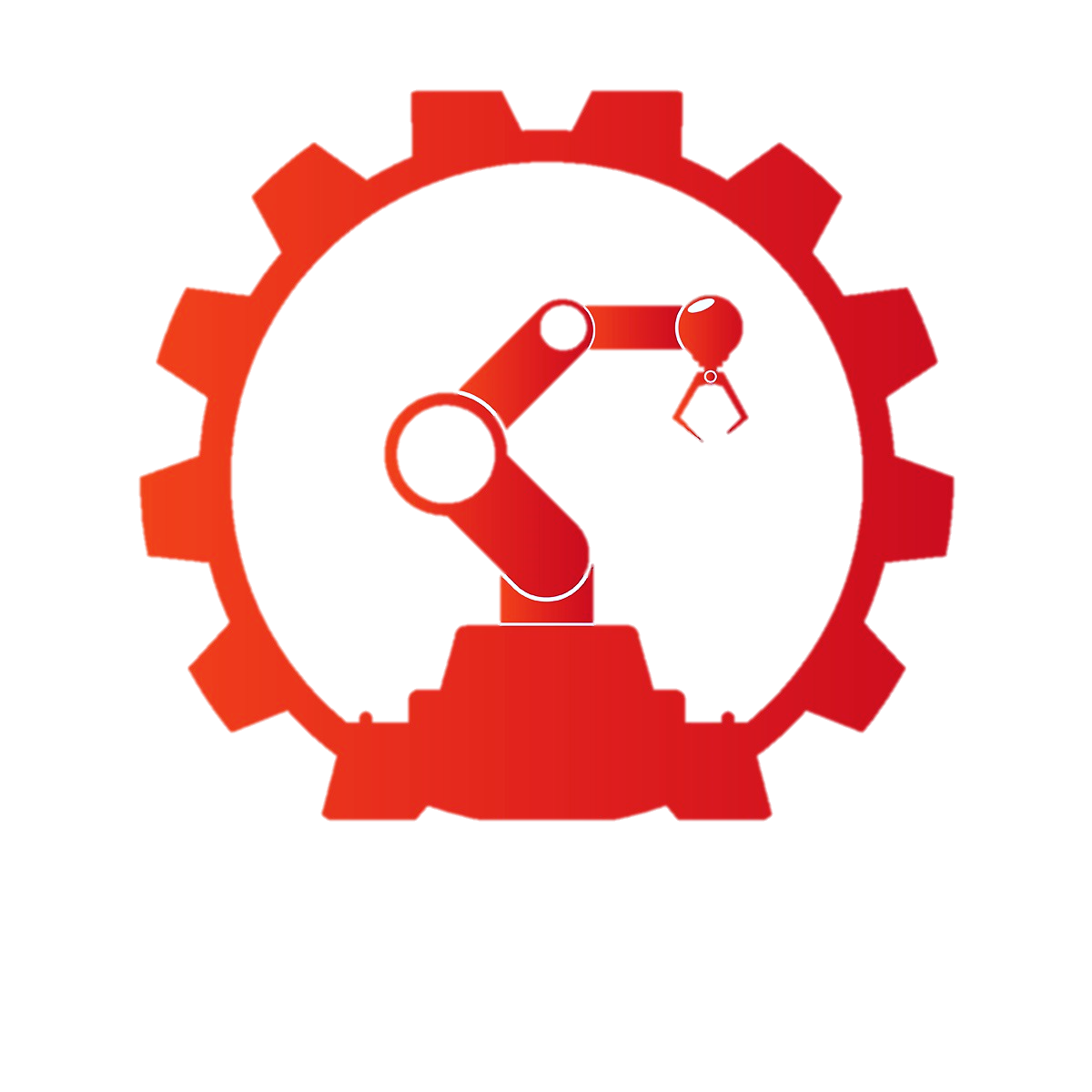 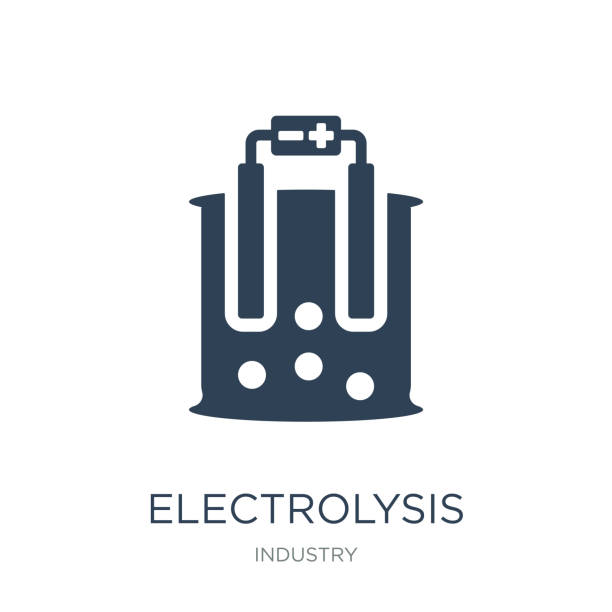 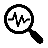 The Plant Time Machine - AGRASIM
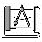 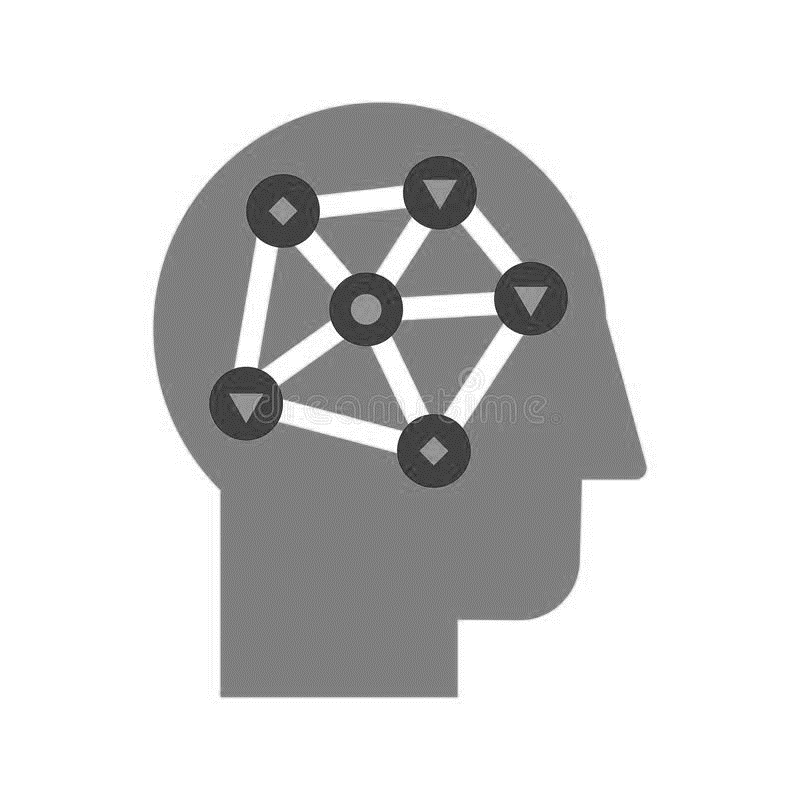 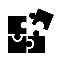 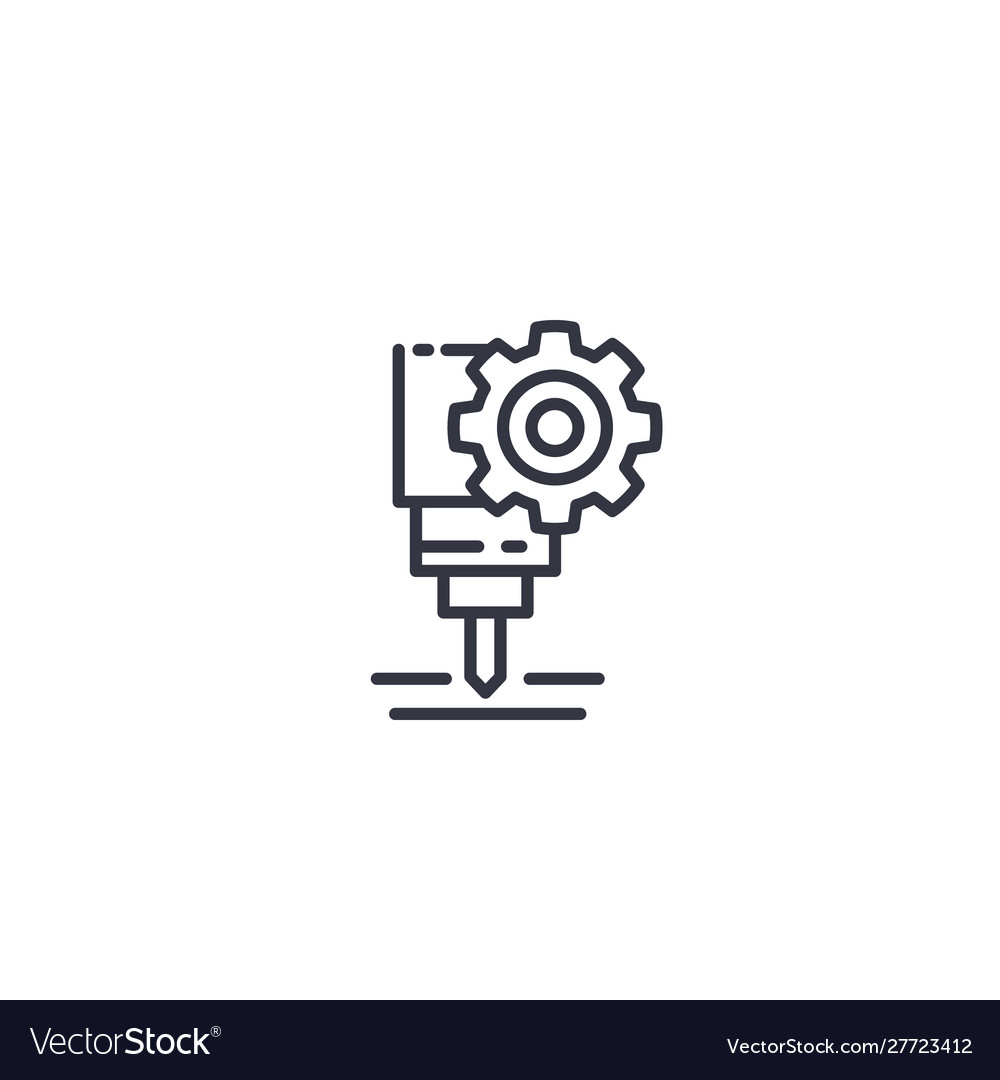 Automation and control techniques

Precise control of a wide range of parameters to simulate environmental conditions

Acquisition and control of a total of over 35.000 parameters

User-friendly visualization of the entire experiment

Worldwide remote control and error diagnosis possible

Status information can be received via mobile devices
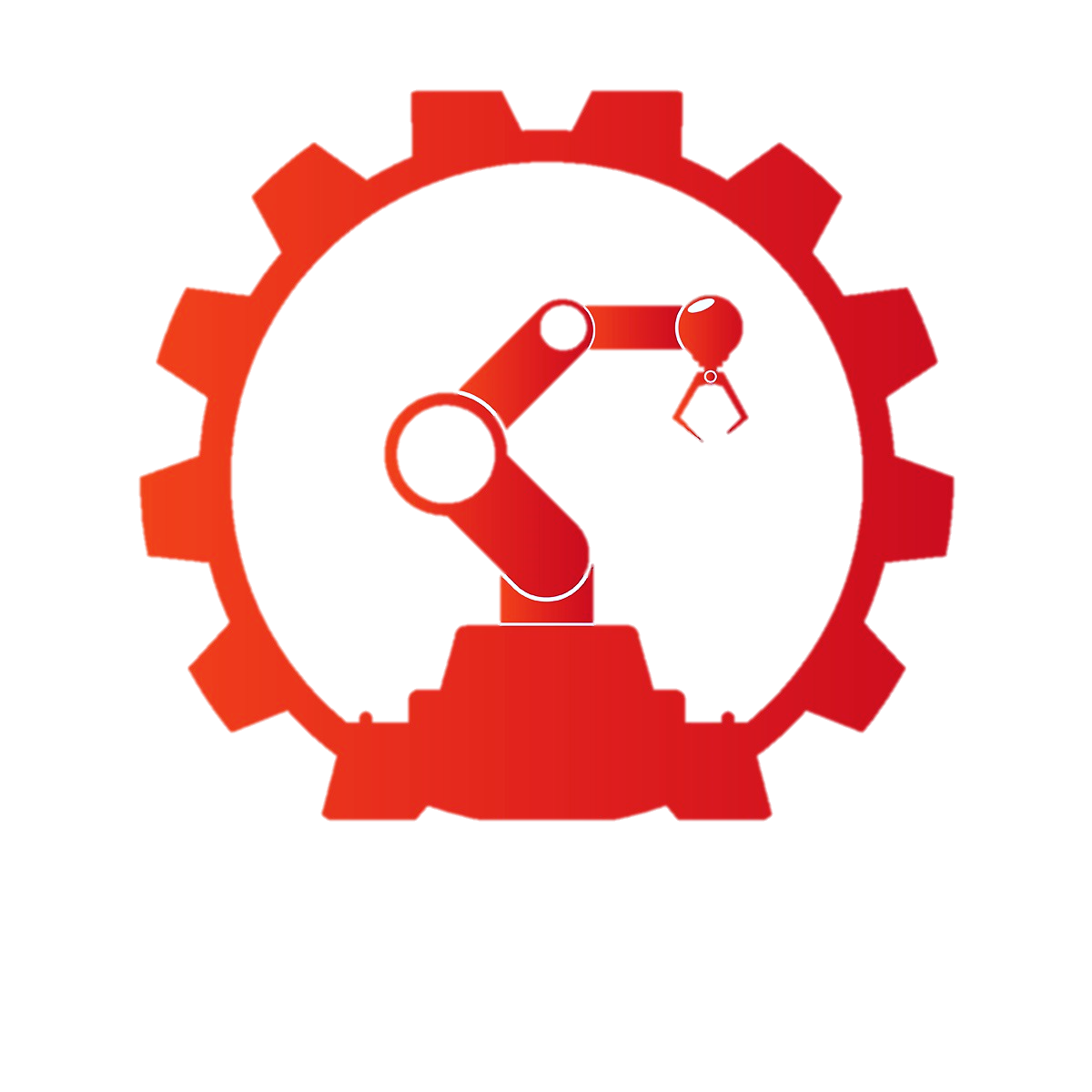 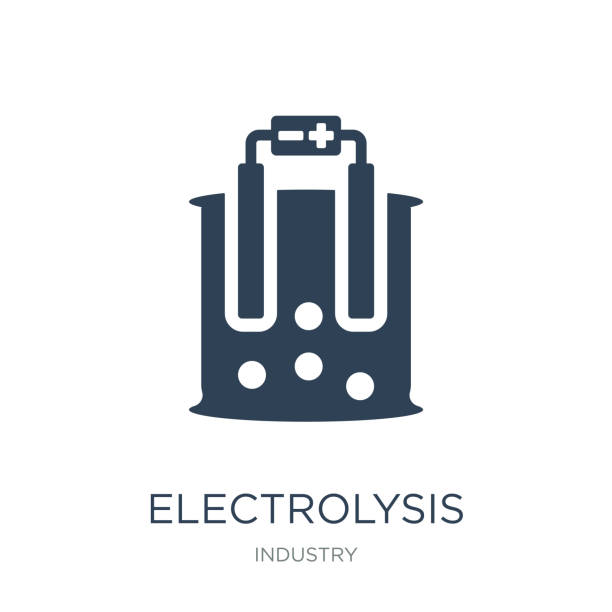 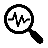 holistic approach
Prototyping /
Demonstration Units
Modelling /Simulation
Engineering Design
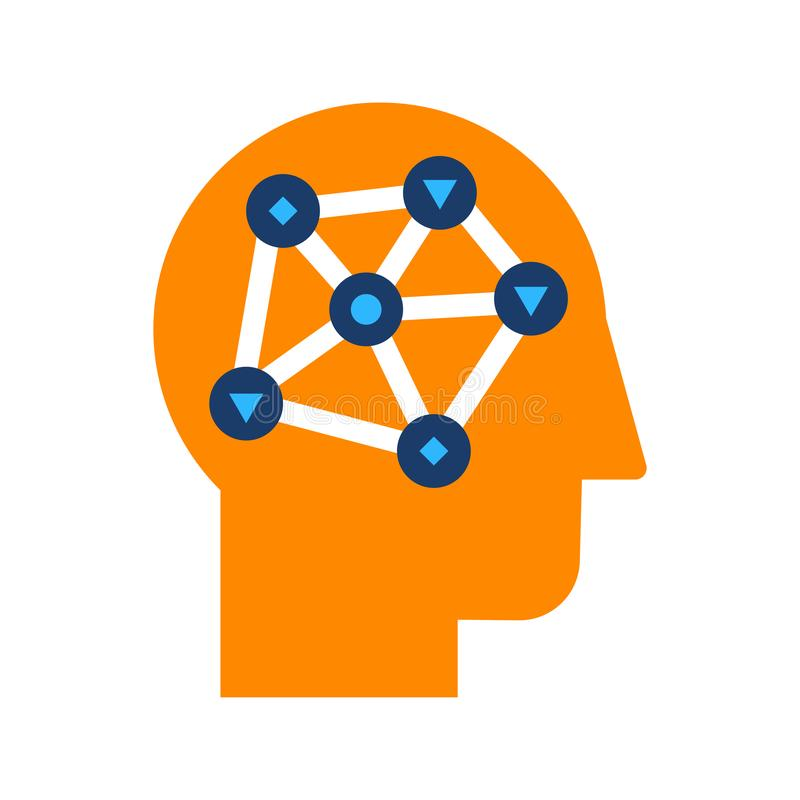 Manufacturing
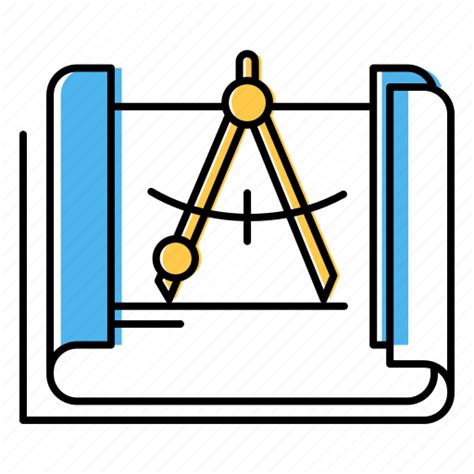 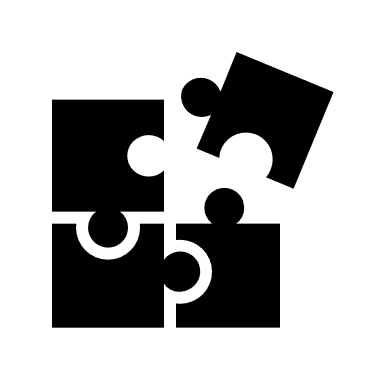 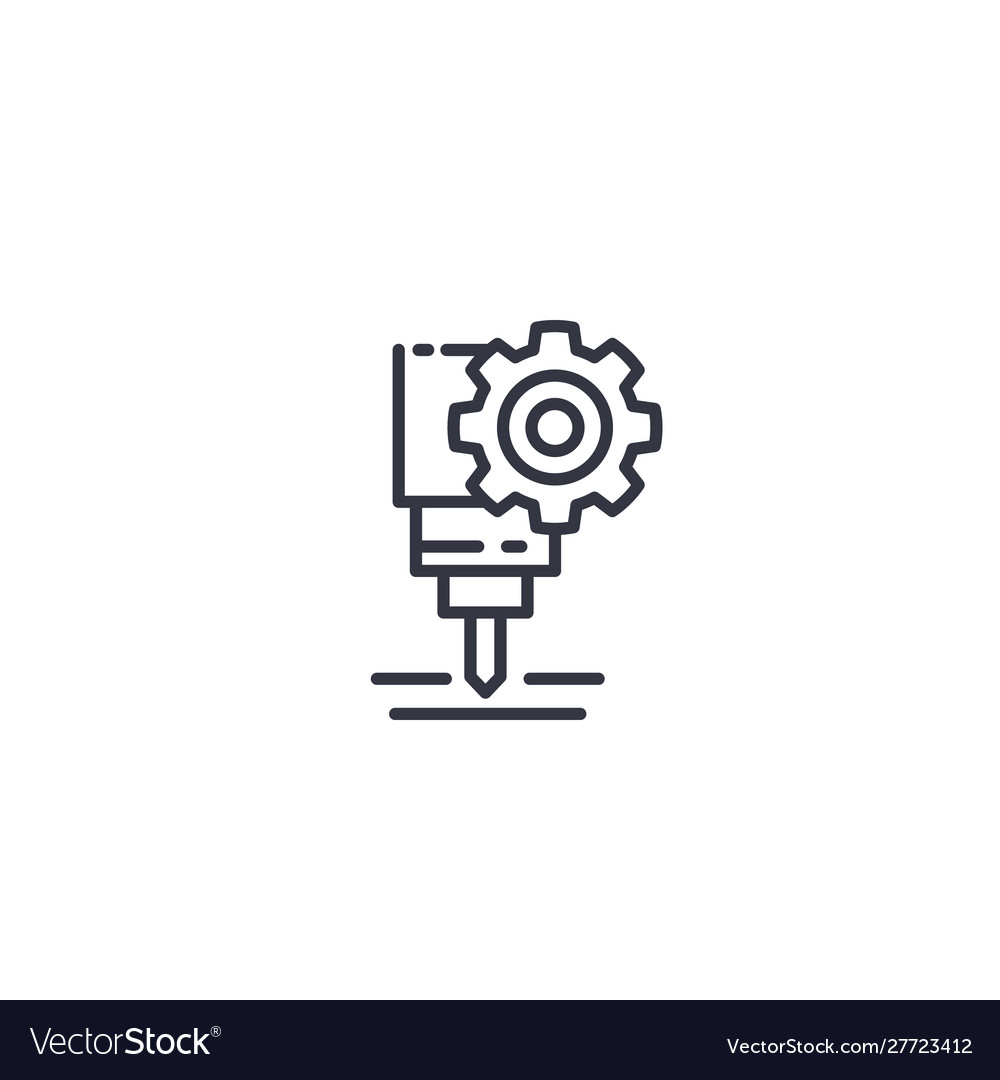 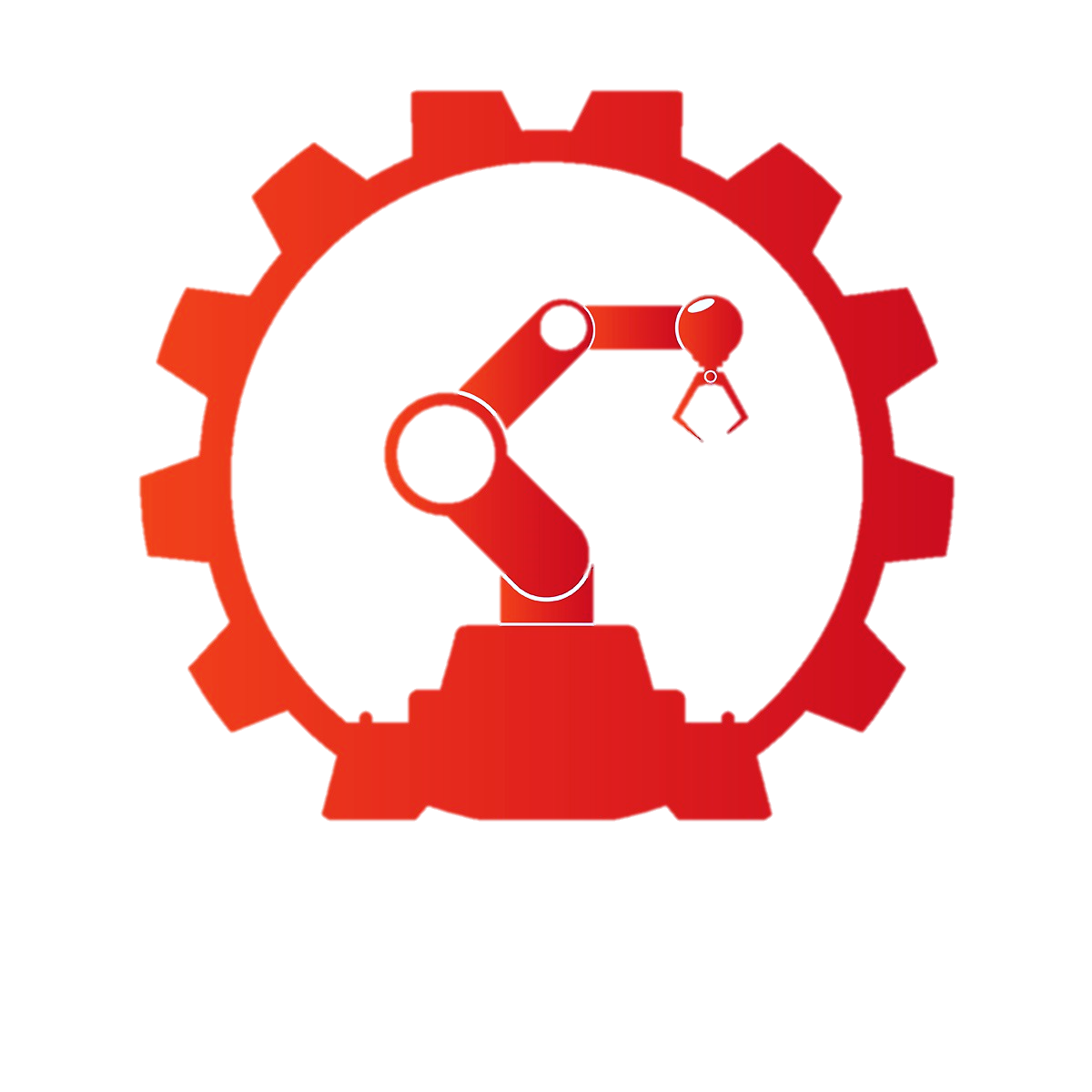 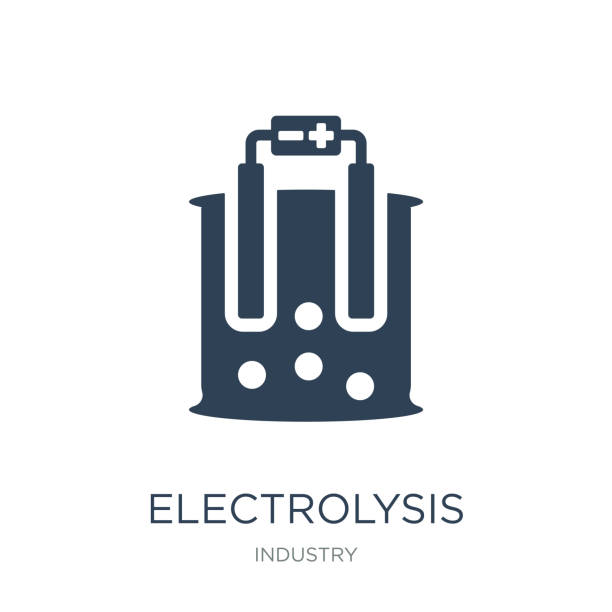 Testing / Measurement
Automation /Control Techniques
Research &
Development
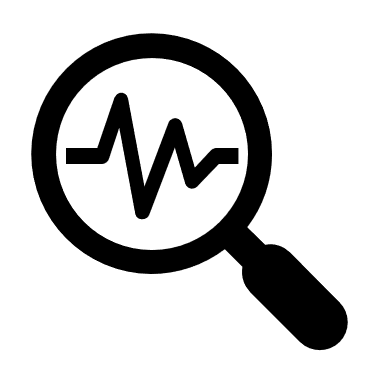 [Speaker Notes: automation and control tech statt welding]
ZEA-1
Modeling & Simulation
JuZEA-1@JSC
10 compute nodes (+ 3 nodes for login / service)
48 cores / node = 480 cores
100 Gbit/s InfiniBand network
4608 GB main memory

ZEA-1 Cluster
7 compute nodes 
120 cores
10 Gbit/s Ethernet network
1920 GB main memory

+ GPFS Storage System & ZEA-1 file server
Statics, dynamics & buckling
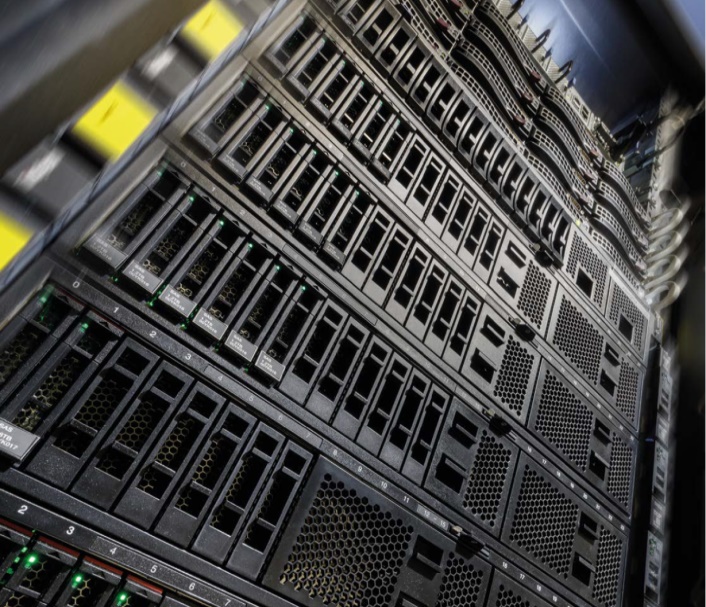 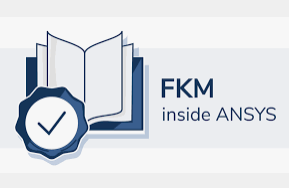 Fields of Competence
Crash simulations
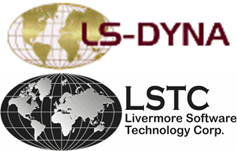 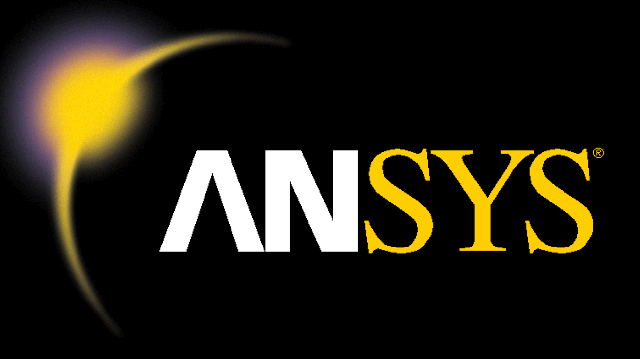 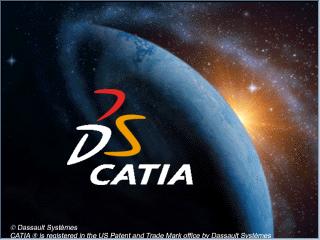 interface
Rotor-dynamics
Fatigue & fracture mechanics
APDL & WB
HPC (554)
Vibration & modal analyses
Thermo-electric calculations
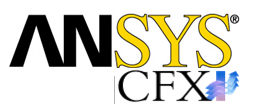 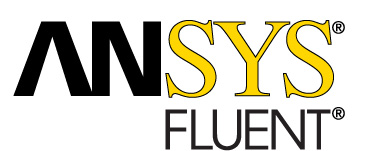 Thermo-mechanical calculations
magnetic & electromag. calculations
JuZEA-1@JSC
CFD / thermal-hydraulics
Optimization
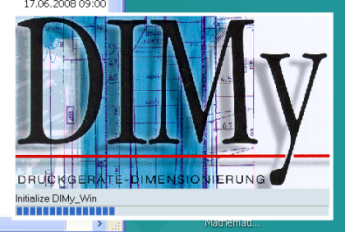 Rifest Plus
Magneto-hydrodynamics (MHD)
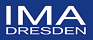 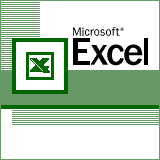 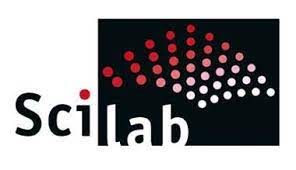 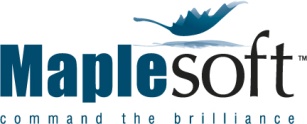 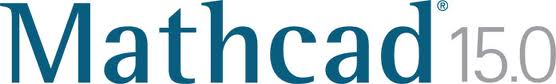 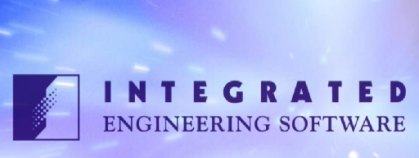 Ampere / Magneto / Faraday
Opera
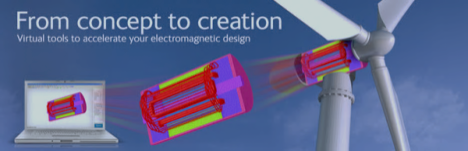 Cobham
What is needed for excellent scientific  research
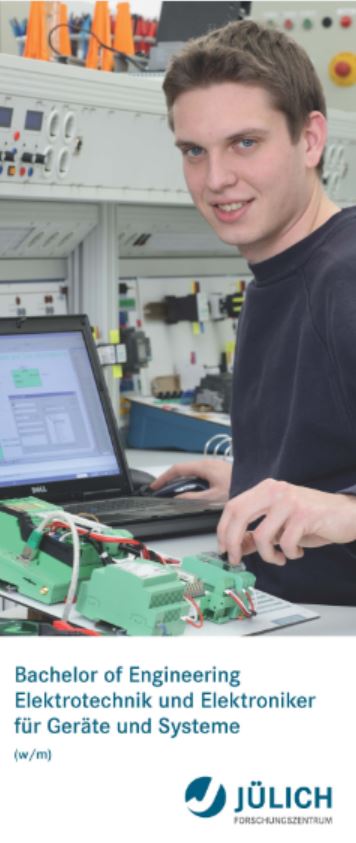 Creative scientists
Technical equipment and instrumentation
Technical professionals (Dual studies programs)
System enabling research (political and institutional)
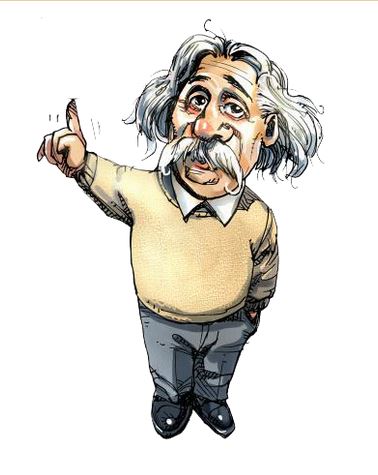 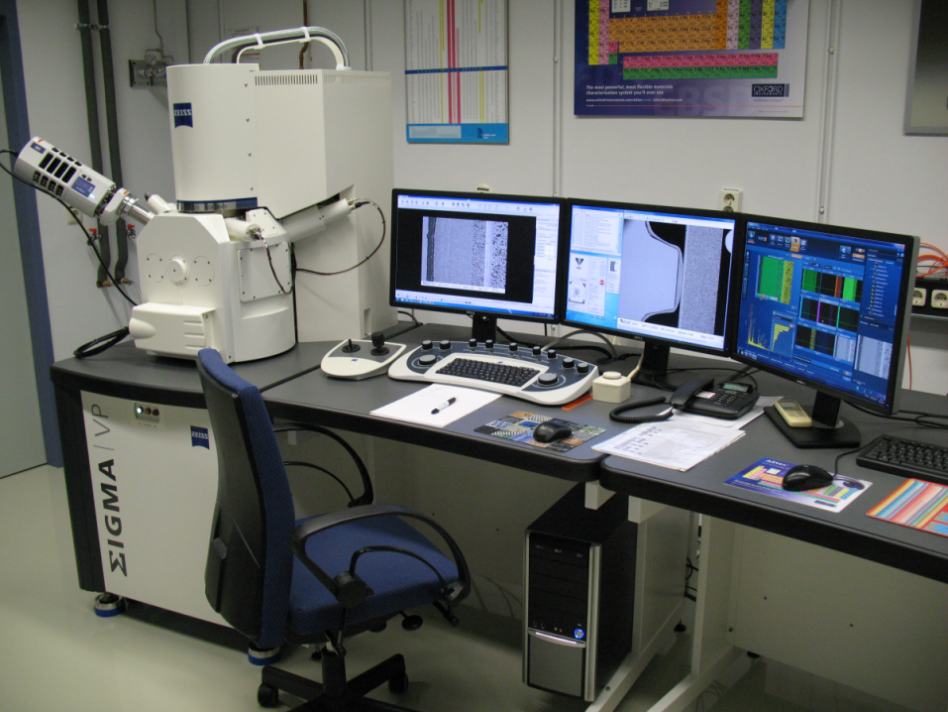 Dual Studies
Double Qualification  |dual study programm consisting of study curriculum combined with a vocational training  leading to the double qualification: Bachelor degtree and an aknowledged degree of IHK (Industry and Trade Chamber) or HWK (Crafts Chamber)

Significantly Shorter time  compared to the time needed for the vocational training and the  subsequent following study 3,5-4,5 years in total 

Practical training takes place in a company,
the practical part is very high and is aligned with the requirements of the economy 

Payment Whereas a purely university-based study 
must be financed by the student, in a dual program of study generally the company providing the training is providing a salary to the student .
Diversity of dual study programms e.g. at Fh Aachen 14 are available: a.o. Applied Chemistry, Optometry, Business Administration, Civil Engineering, Electrical Engineering, Mechanical Engineering, Physical Therapy, Scientific Programming, Mechatronics …
Examples of qualifications
Bachelor of Engineering - Physics Engineering and Physics Laboratory Technician 
Bachelor of Science - Applied Chemistry and Chemistry-laboratory assistant 
Bachelor of Engineering - Mechanical Engineering PLuS and Industrial Mechanic (PLuS: Praxis, Lehre und Studium)

Bachelor of Science - Applied Mathematics and Computer Science and Mathematical-Technical Software-developer 
Bachelor of Science - Business Administration and Office Management Assistant 

Training company: Forschungszentrum Jülich
Cooperating university: Aachen University of Applied Sciences (Fachhochschule Aachen/Jölich)